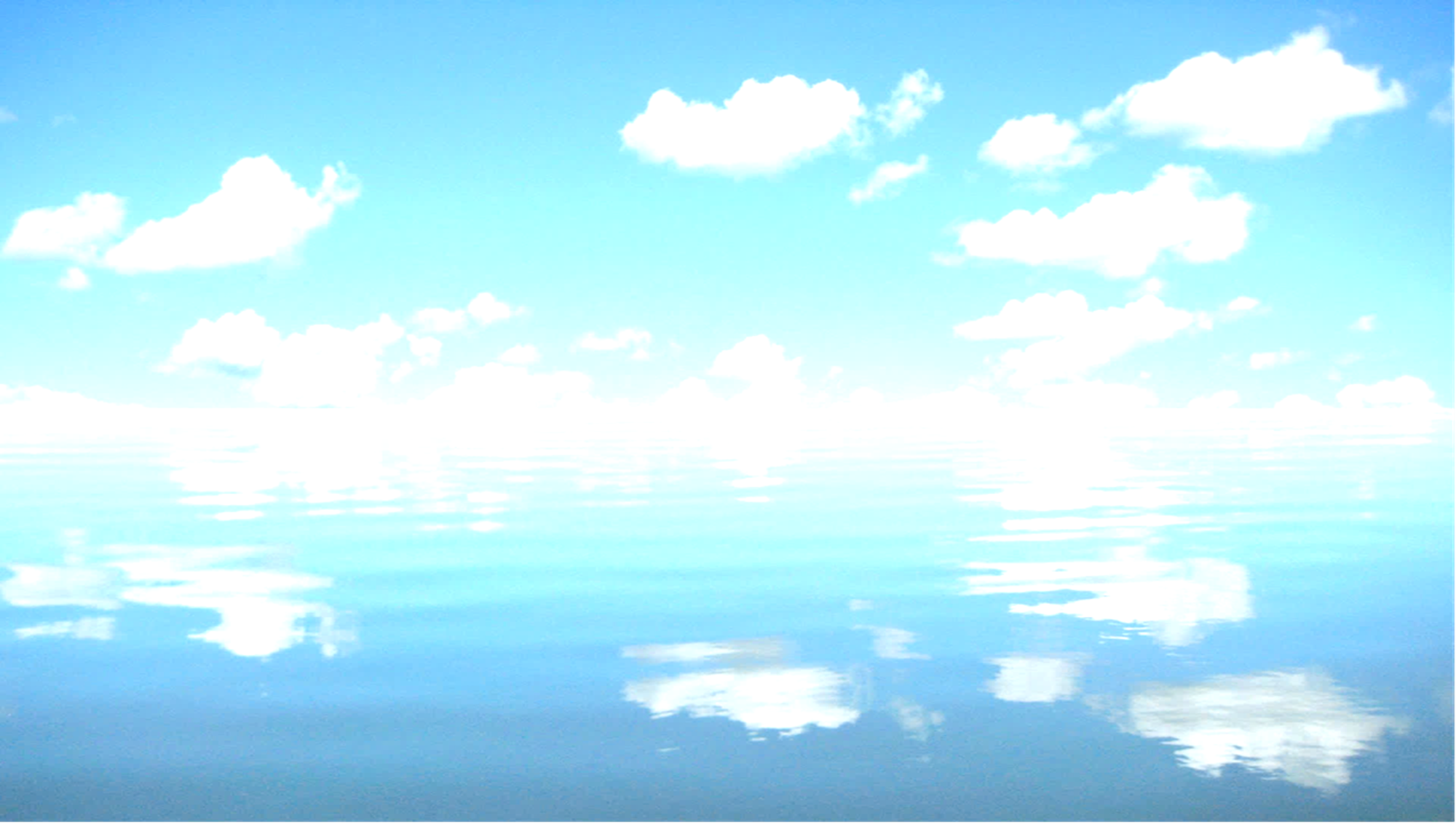 Water quality and HAB monitoring
Jason E. Adolf, Ph.D., Monmouth University
Jennifer Graham, Ph.D., USGS

NJDEP 2024 HAB Training Workshop
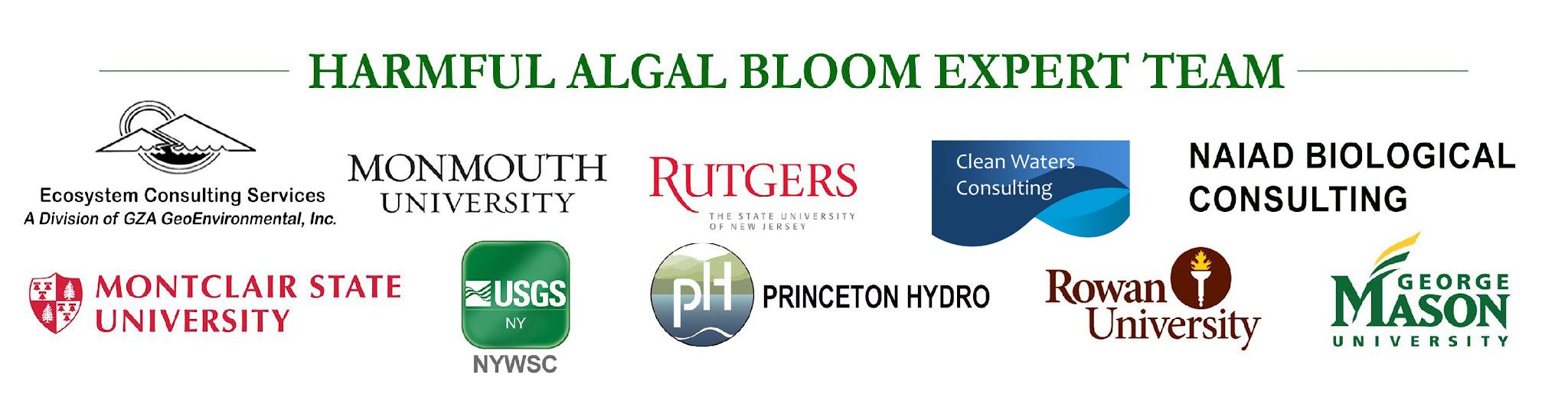 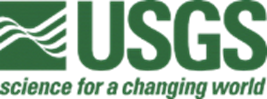 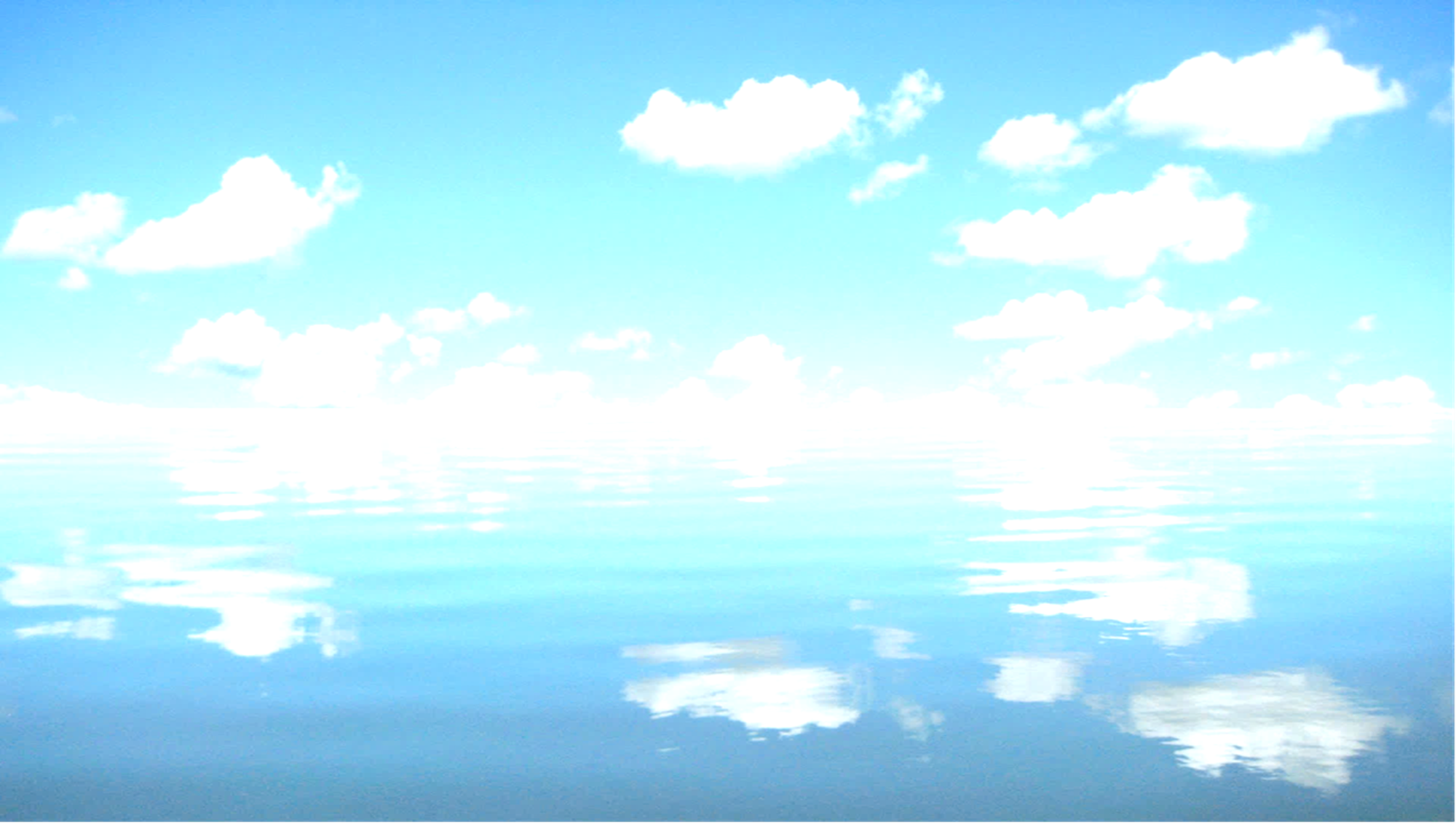 Water Quality Monitoring and Lake Conditions Chapter
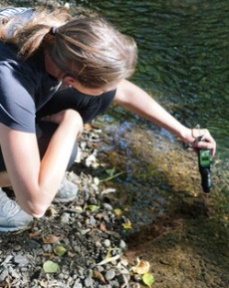 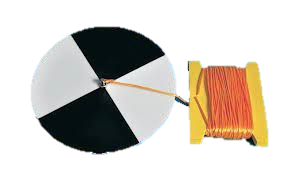 Water quality vs. HAB monitoring

Developing a water quality monitoring plan for HABs

Physical
Water temp., Water clarity, Precipitation, Lake Levels

Chemical
Nutrients, Sp. Conductivity, Dissolved Oxygen, pH

Biological
Total Chl a (extract or fluorescence)
Cyanobacteria and cyanotoxins (covers several different approaches)
Phycocyanin (extract or fluorescence)
Need to establish link to cell counts noted

NJDEP resources (flights, buoys, PC fluorometer loan program)
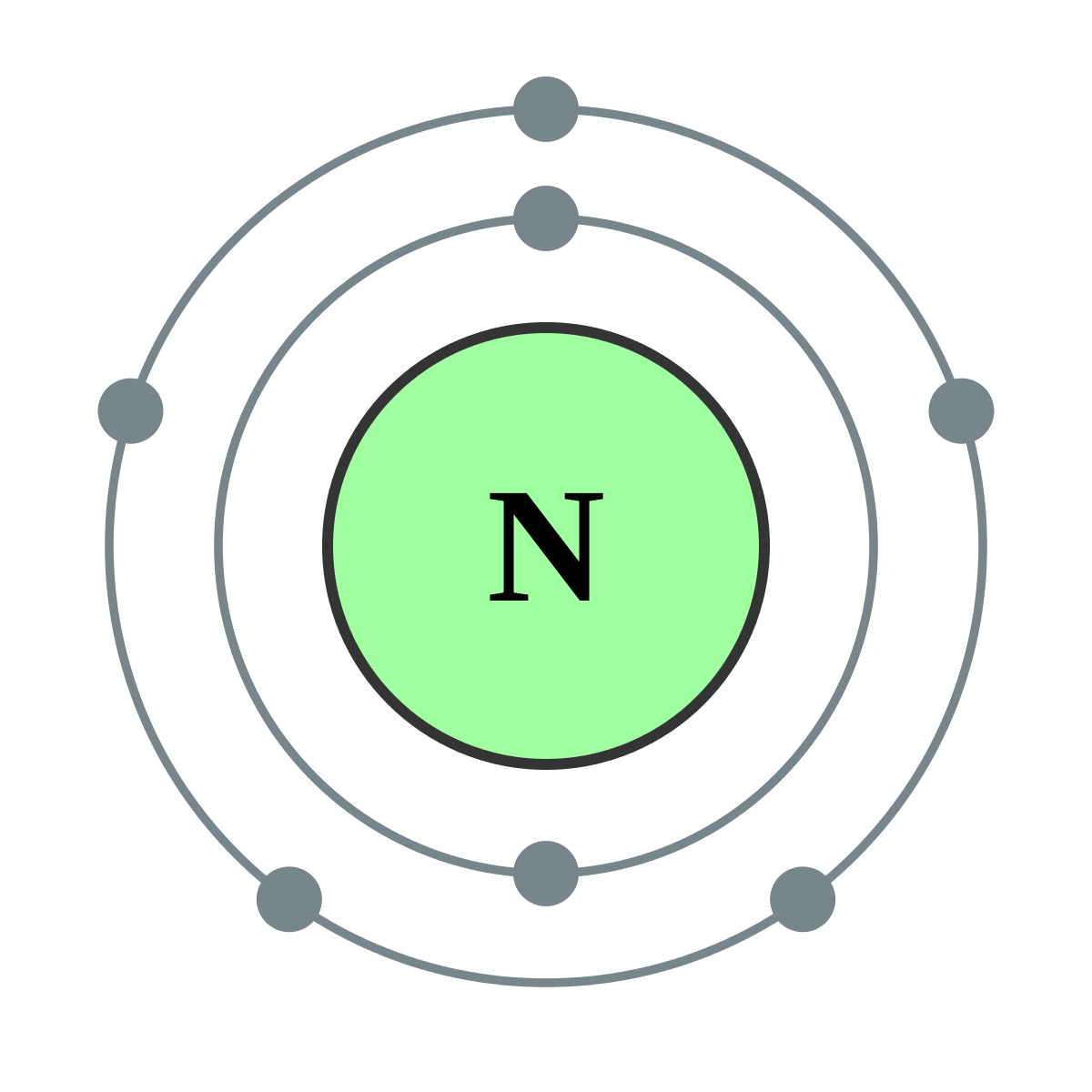 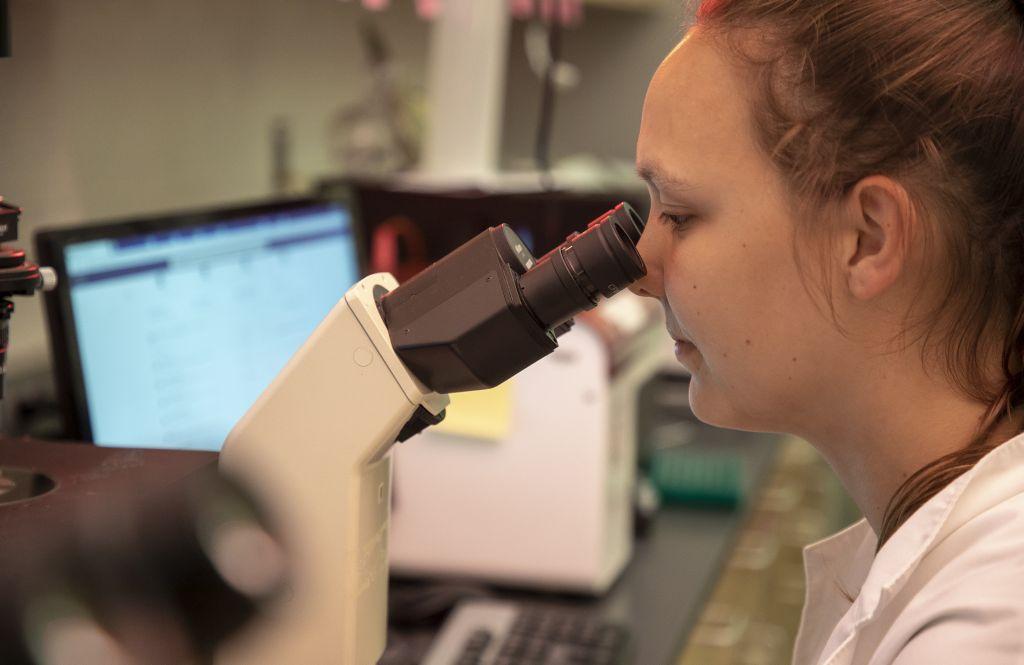 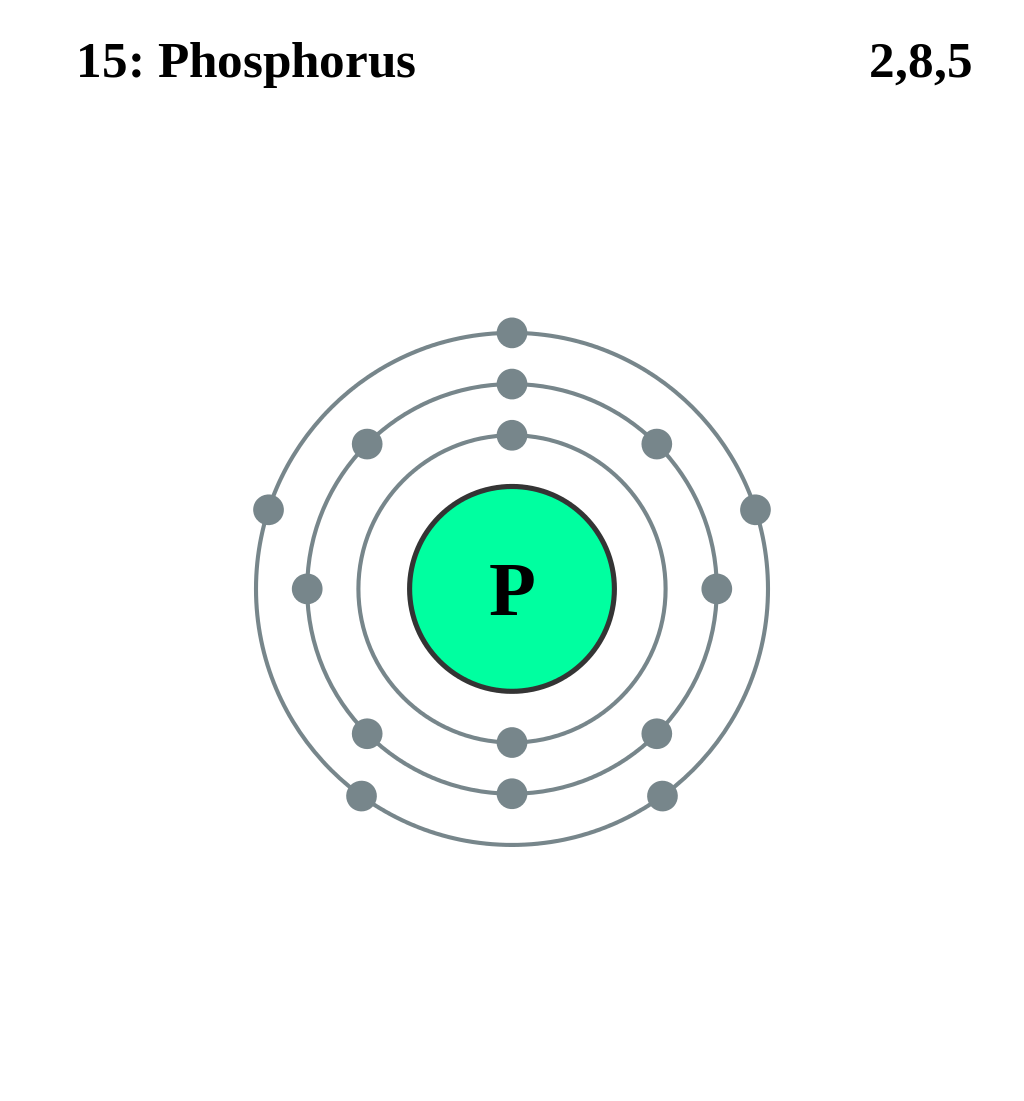 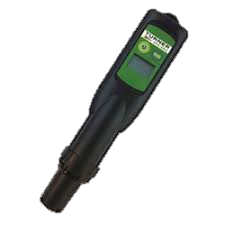 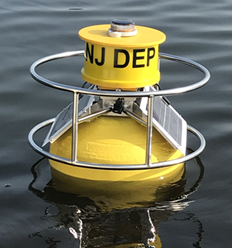 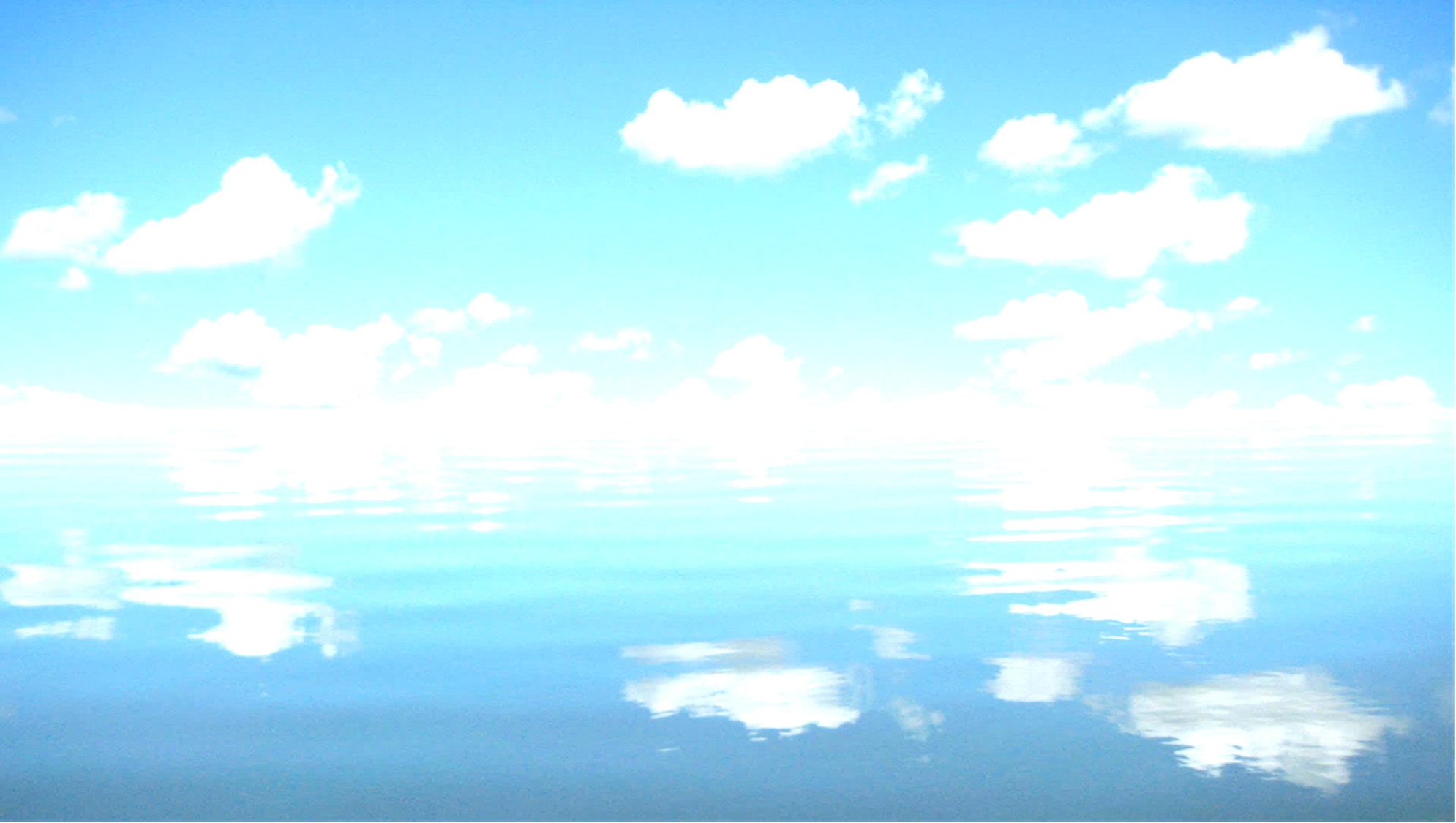 Where and When to sample
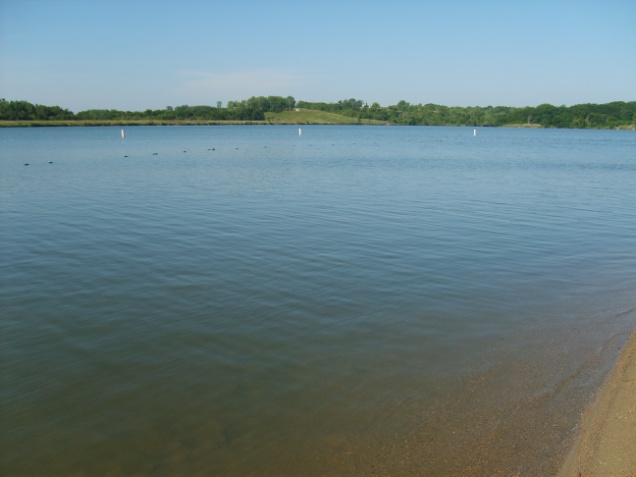 Rock Creek Lake, Iowa
2006 Beach Closure Event
Beach Area
Thursday
August 3
Photo Credit: IA DNR
Beach Area  
Monday
July 31
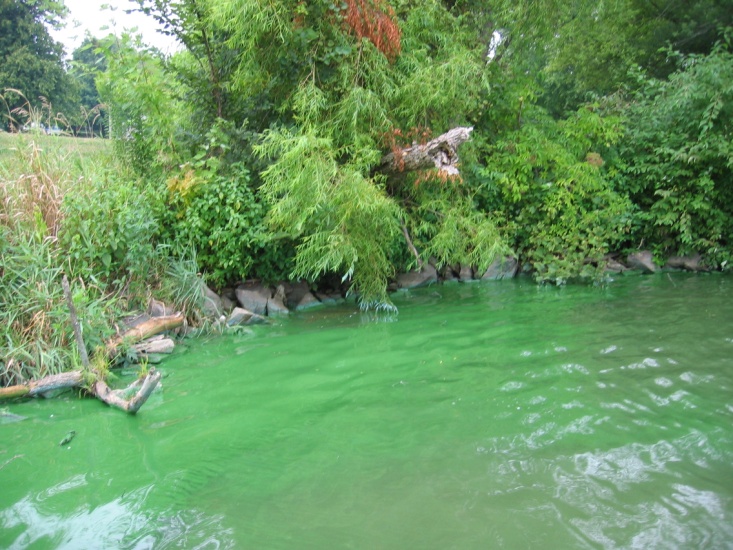 Boat Ramps  
Friday
August 11
The Spatiotemporal Variability of Cyanobacteria Poses Unique Challenges to Monitoring and Assessment
Photo Credit: J. Graham, USGS
Photo Credit: IA DNR
[Speaker Notes: This event was one of the first times Iowa closed a beach for HABs; press went to the lake as soon as the closure was announced - the entire lake looked like the August 3 photo - not a bloom to be found.]
Concentrations of Cyanobacteria or Cyanotoxins May Vary Substantially at Different Sample Locations Within a Lake
Microcystin: 13 µg/L
Microcystin: 4 µg/L
Photo Credit: J. Graham, USGS
Samples collected about 50 m apart
Lakes are Characterized by Vertical Gradients Caused by Light and Thermal Stratification.
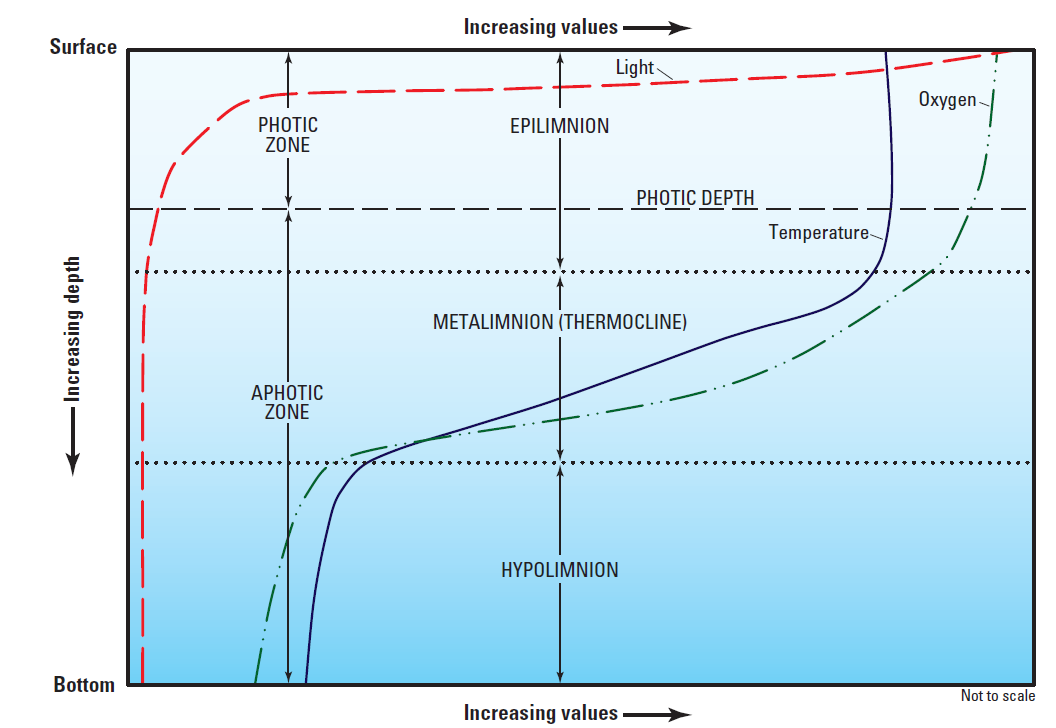 Graham et al, 2008
Where to Sample?
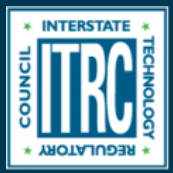 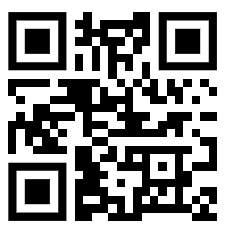 Modified from Graham and others, 2008 by ITRC
Considerations When Choosing Where and How to Sample
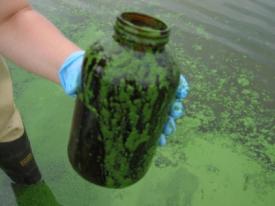 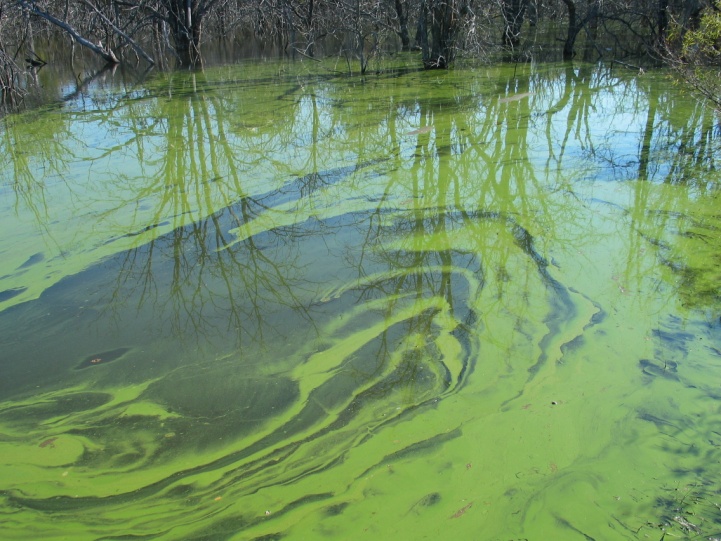 Specific study objectives and lake knowledge
Stratification 
Spatial and/or water-column distribution of cyanobacteria
Flexibility of sampling plans
Where and how to collect samples may be decided in the field 
Quality assurance and control
Spatial variability may influence field replicates
Cyanobacteria may influence split replicates
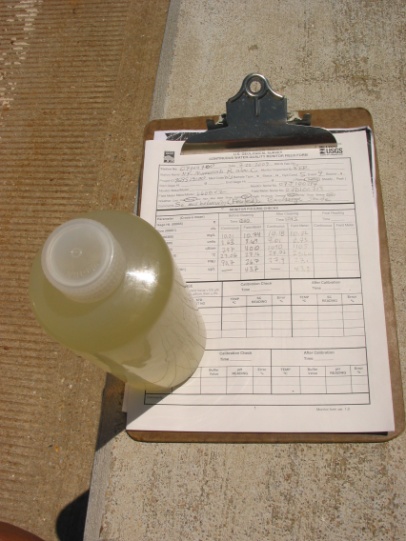 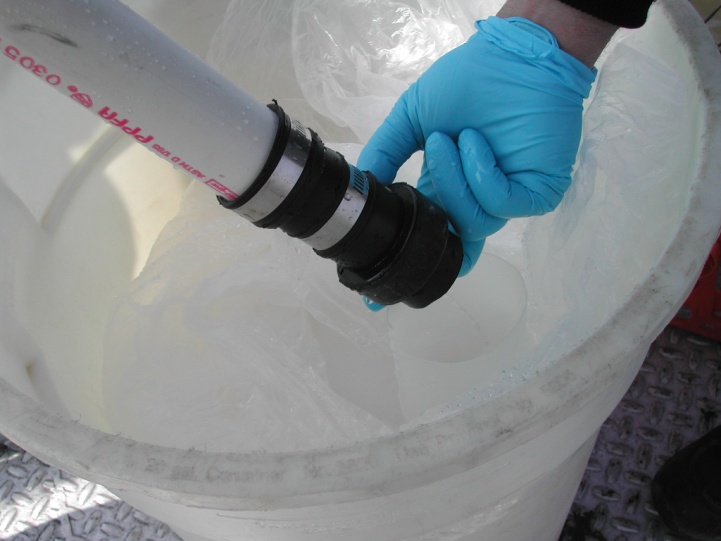 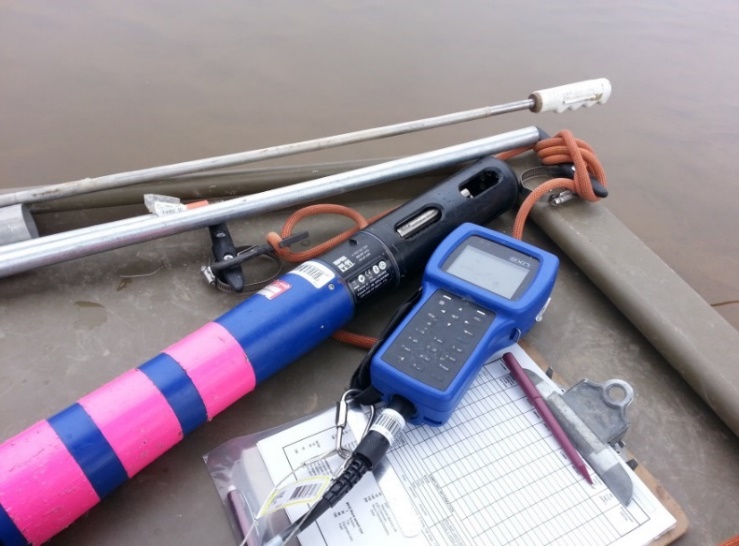 Photo Credits: J. Graham, USGS
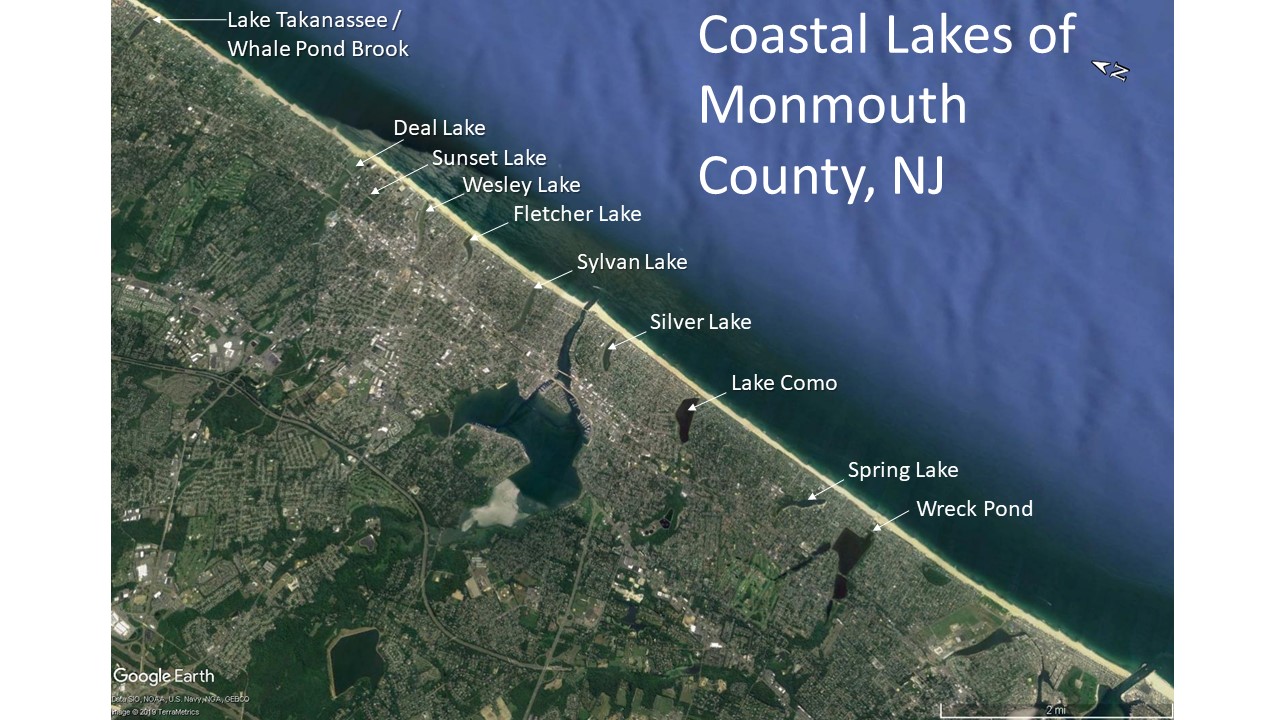 An important part of the Jersey Shore!
Historical significance and connectivity to ocean
Community use
[Speaker Notes: Threats include anthropogenic eutrophication and climate change… or poor water quality (incl. HABs, FIBs) and sediment in-filling that is reasonably thought to be driven by rainfall on the highly developed / urbanized watersheds of the lakes. And don’t forget that they have some sort of connection to the Atlantic Ocean!!]
HAB biomass index
A measurement of fluorescence from phycocyanin, a characteristic pigment found in cyanobacteria including those that cause harmful algal blooms (HABs)
These lakes get the most HABs, so let’s check their WQ!
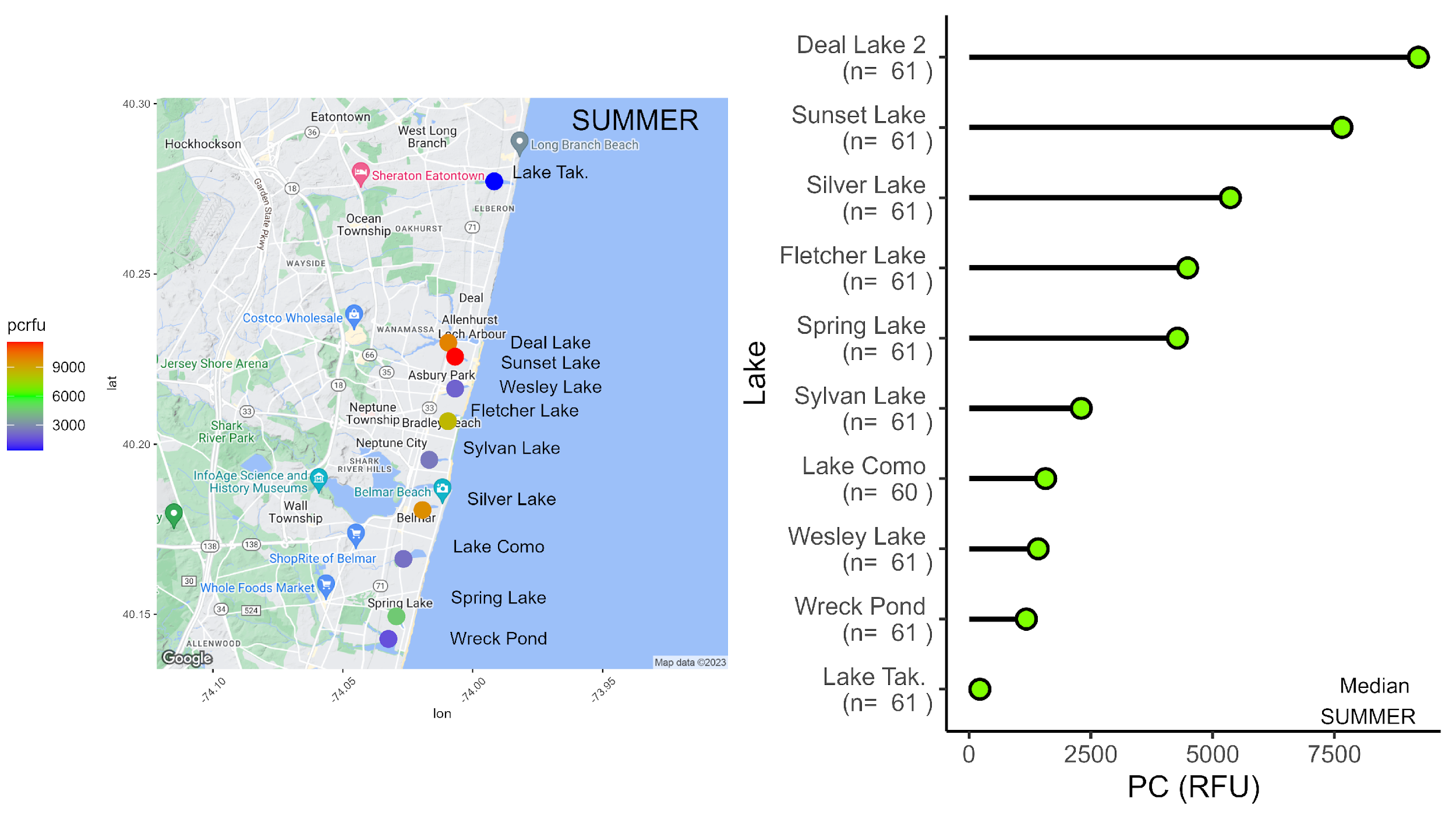 PHAB data has shown:
HABs are a currently problem affecting some lakes more than others

Summer is the main HAB season, but not exclusively

Strong relationships with cyanobacterial cell counts
This lake has never seen a HAB in 5 yrs of study!
Water temperature
A key environmental variable dictating biology. Critical parameter for tracking effects of global climate change.
Currently, lakes’ summer temperatures favor HABs over other phytoplankton
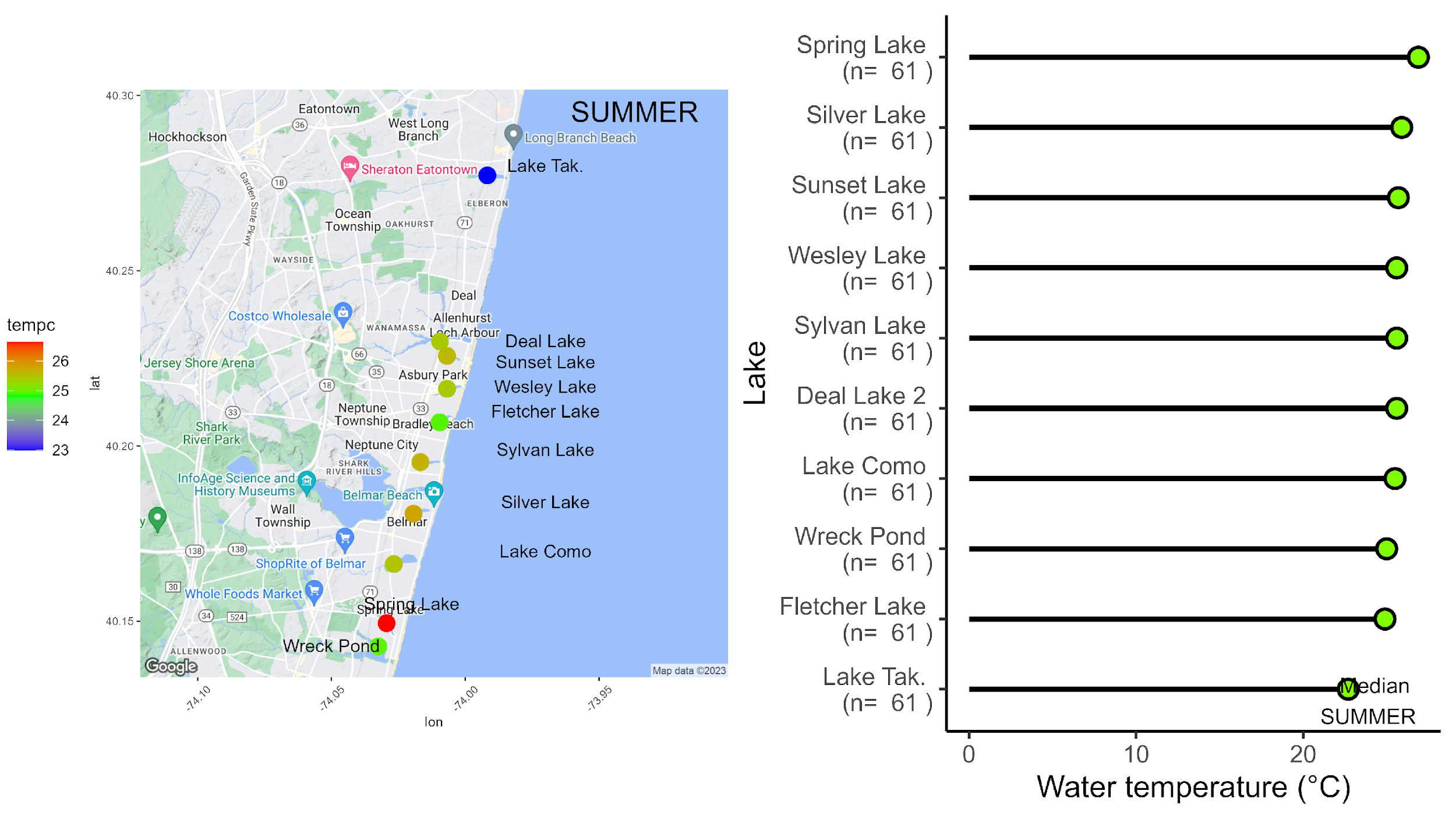 PHAB data has shown:
A similar trend as seen in community data

Lake Takanassee is consistently cooler than other lakes, Spring Lake a little warmer

Evidence of Coastal Lake warming sine 1970’s and “HABs like it hot!”.
Secchi depth
A simple measurement of water clarity that has a history of being used as a broad and integrative ecological indicator across lakes globally. Global Secchi depths range ~ 0 – 100 ft. In general, higher numbers are ‘better’.
The least HABby of lakes has the clearest water
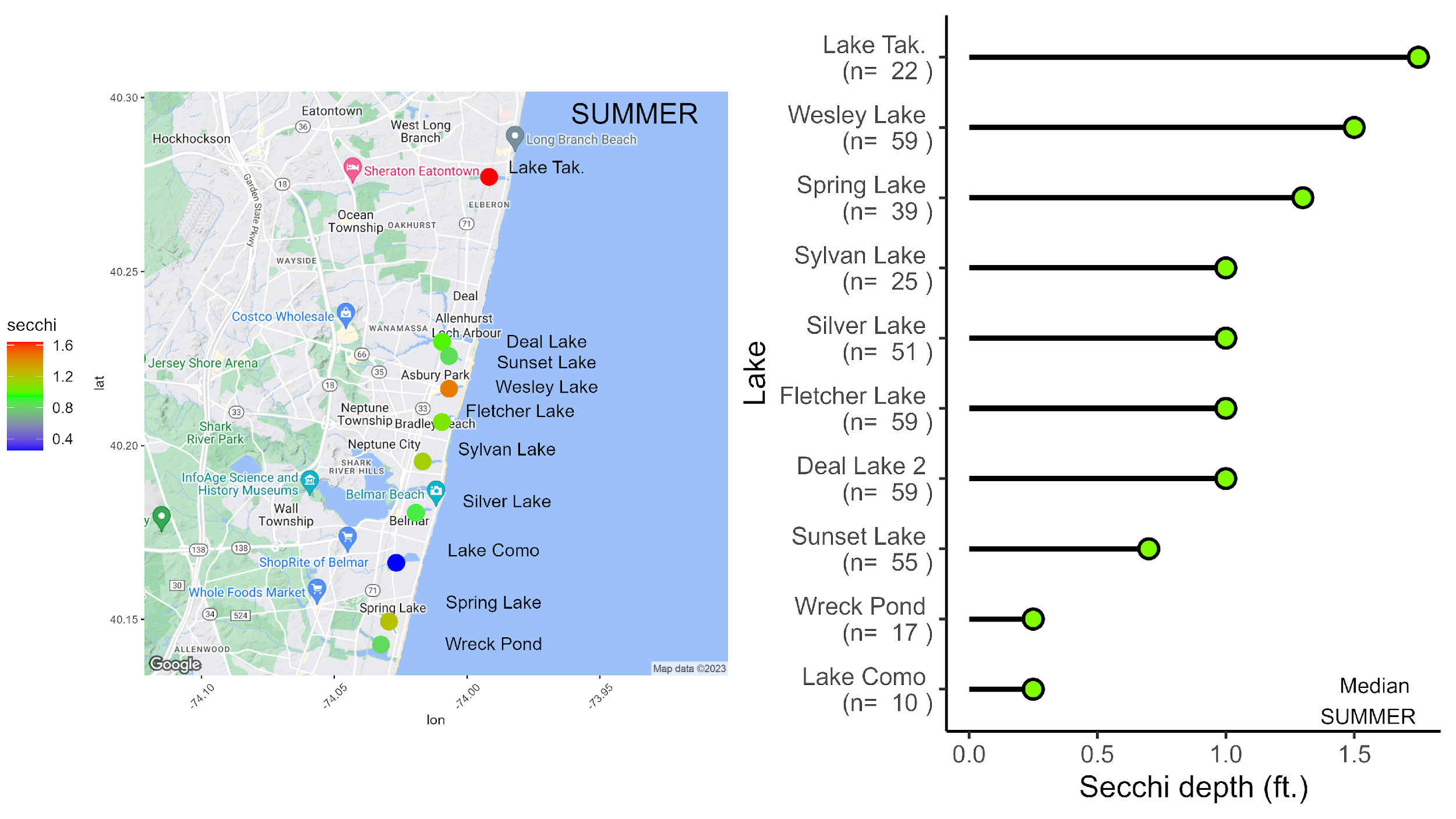 PHAB data has shown:
Similar pattern as community data

All lakes’ values are generally low
How do lake parameters relate to environmental conditions like rainfall?
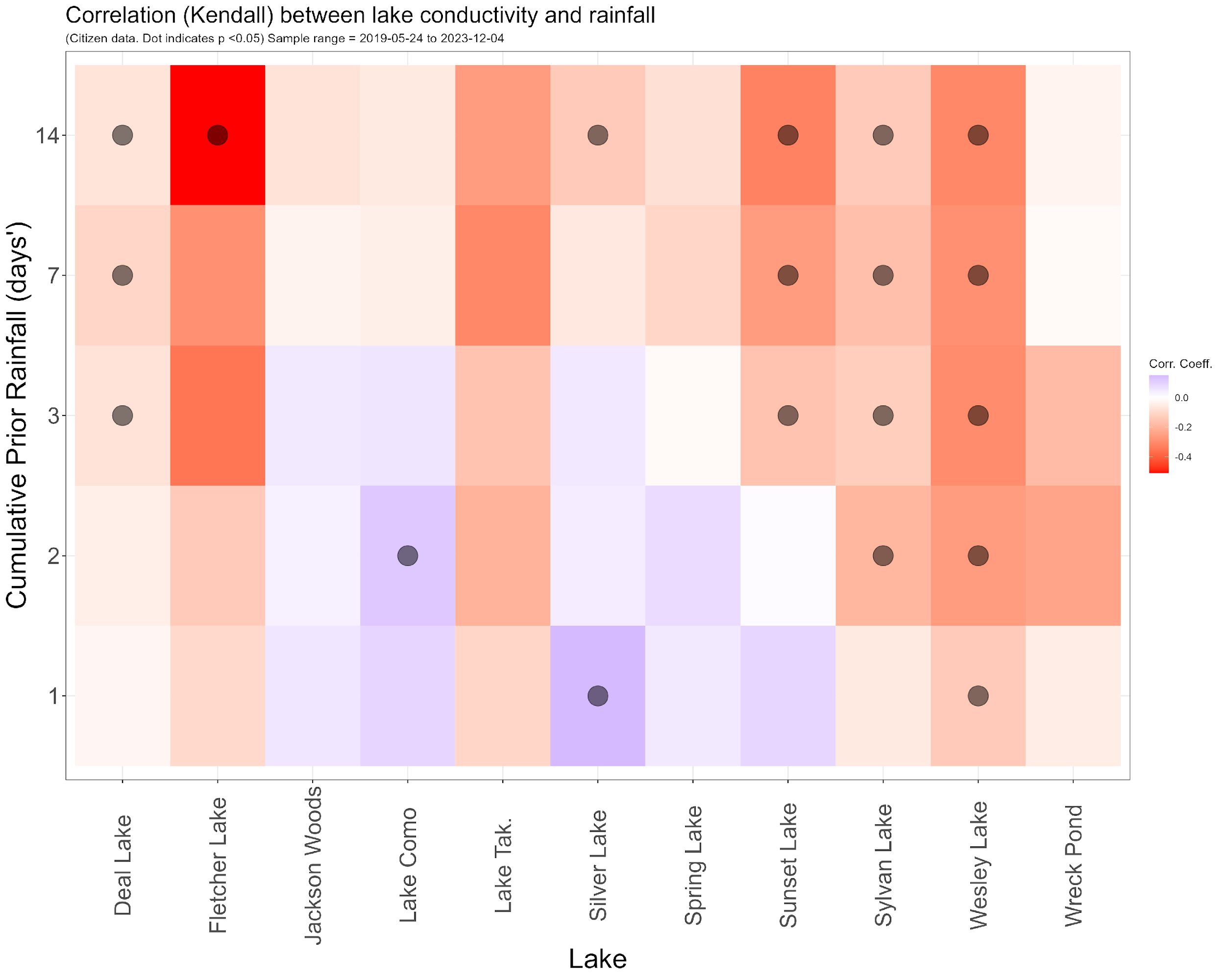 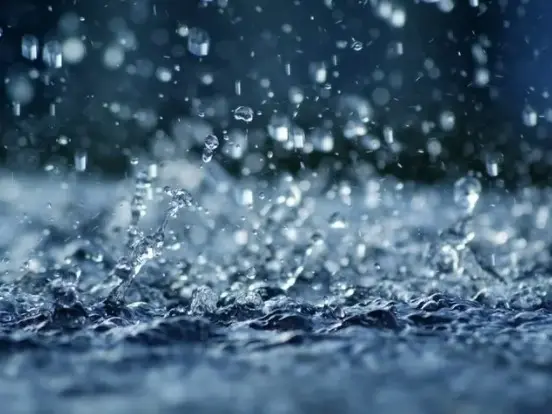 Community conductivity data, indexed to local rainfall, illustrates some lakes’ tight connection to urban runoff, echoes PHAB data on nutrients ~ rainfall, and underscores the importance of watershed management
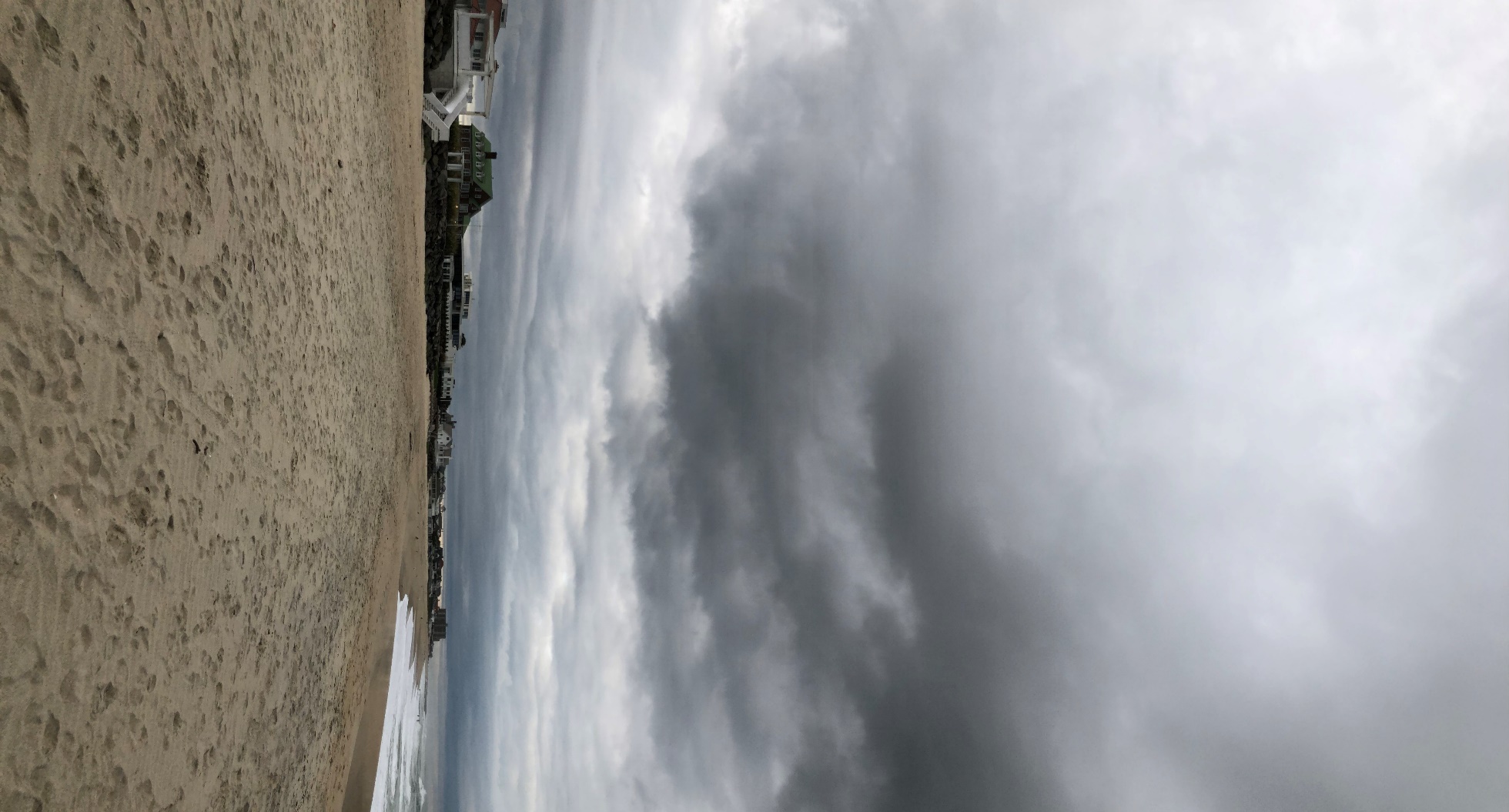 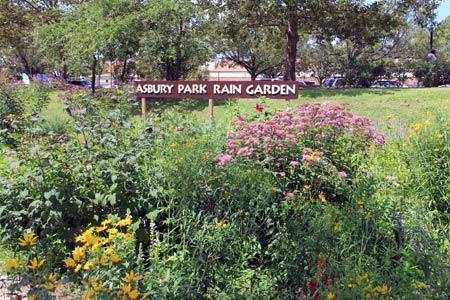 Image Zeffy Adolf
Lake elevation may be an indicator of changing conditions
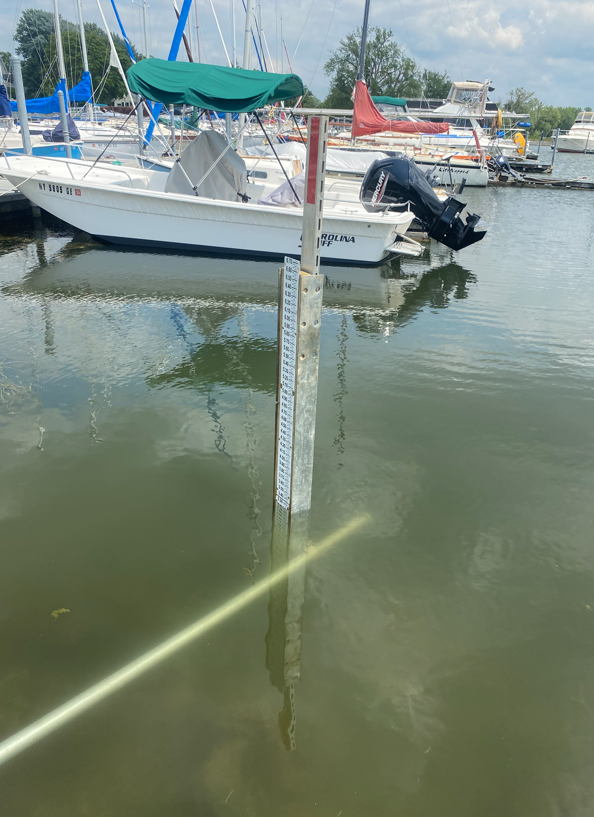 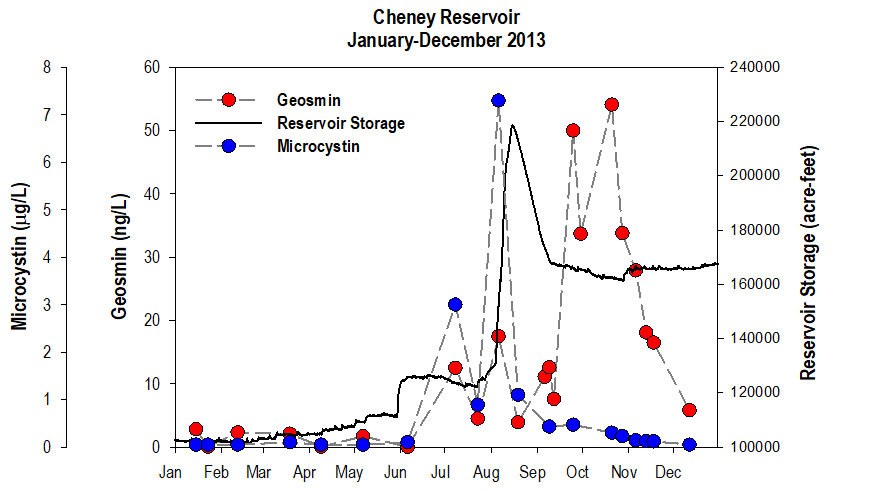 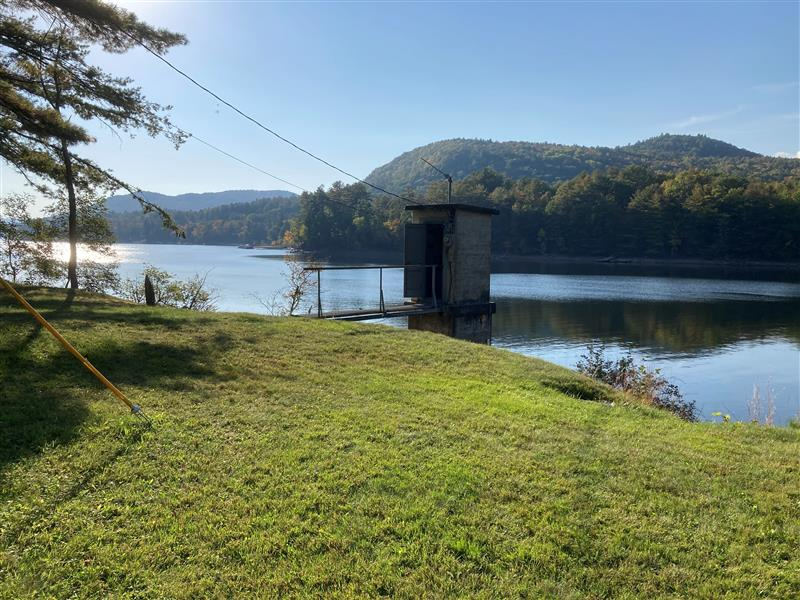 Photo Credit: USGS
After Otten et al., 2016 and Graham et al., 2017
Photo Credit: USGS
[Speaker Notes: Lake elevation gages can be:

Relatively complex, and provice continuous real-time measurements (left photo and figure on right; not the same site); the figure on the right shows an ~80,000 ft change in reservoir elevation at Cheney Reservoir, Kansas following a major inflow event - the event put an end to a microcystin-producing cyanobacterial bloom…and shifted the community to a geosmin producing one; this event also changed everything we thought we knew about cyanobacterial dynamics in the reservoir up to that point - we had been studying it since 2001 - geosmin producing communities typically occurred in the winter and microcystin in the summer; following this event geosmin producing communities occurred in the winter and summer)


Relatively simple, with measurements recorded on a routine basis (staff plate, will appear with click)]
Total Nitrogen
A chemical measurement of all the N in the lake, includes dissolved and particulate fractions. TN is a common indicator of eutrophic conditions (along with Total Phosphorus).
The same lakes at the top of the HAB list are top of the TN list as well…
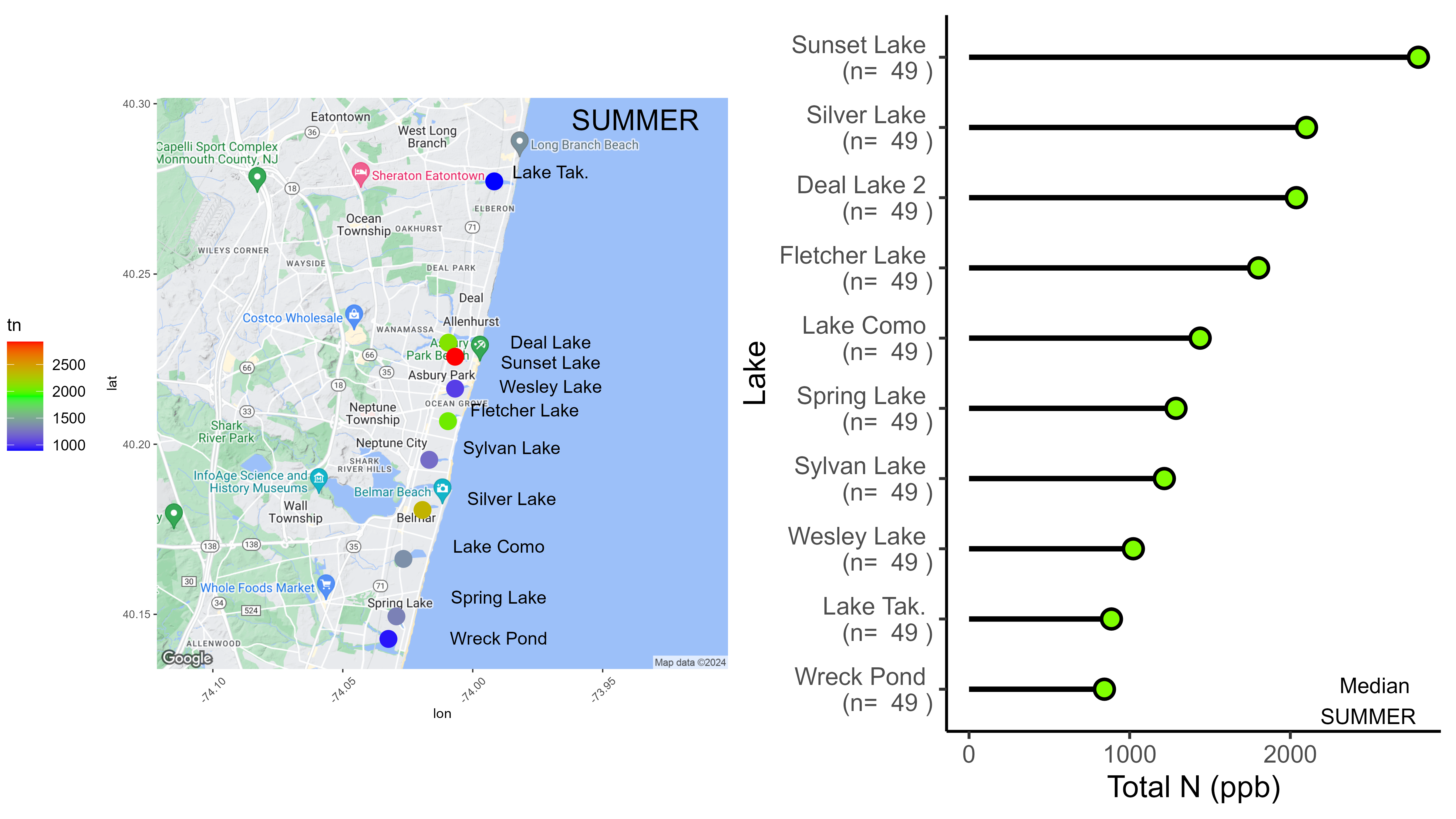 PHAB / NJDEP data has shown:
Coastal lakes have relatively high TN compared to other NJ lakes

HABs and TN tend to go together

In summer, lakes can be N-limited (e.g. more N, more algae)
Total Phosphorus
A chemical measurement of all the P in the lake, includes dissolved and particulate fractions. TP is a common indicator of eutrophic conditions (along with Total Nitrogen).
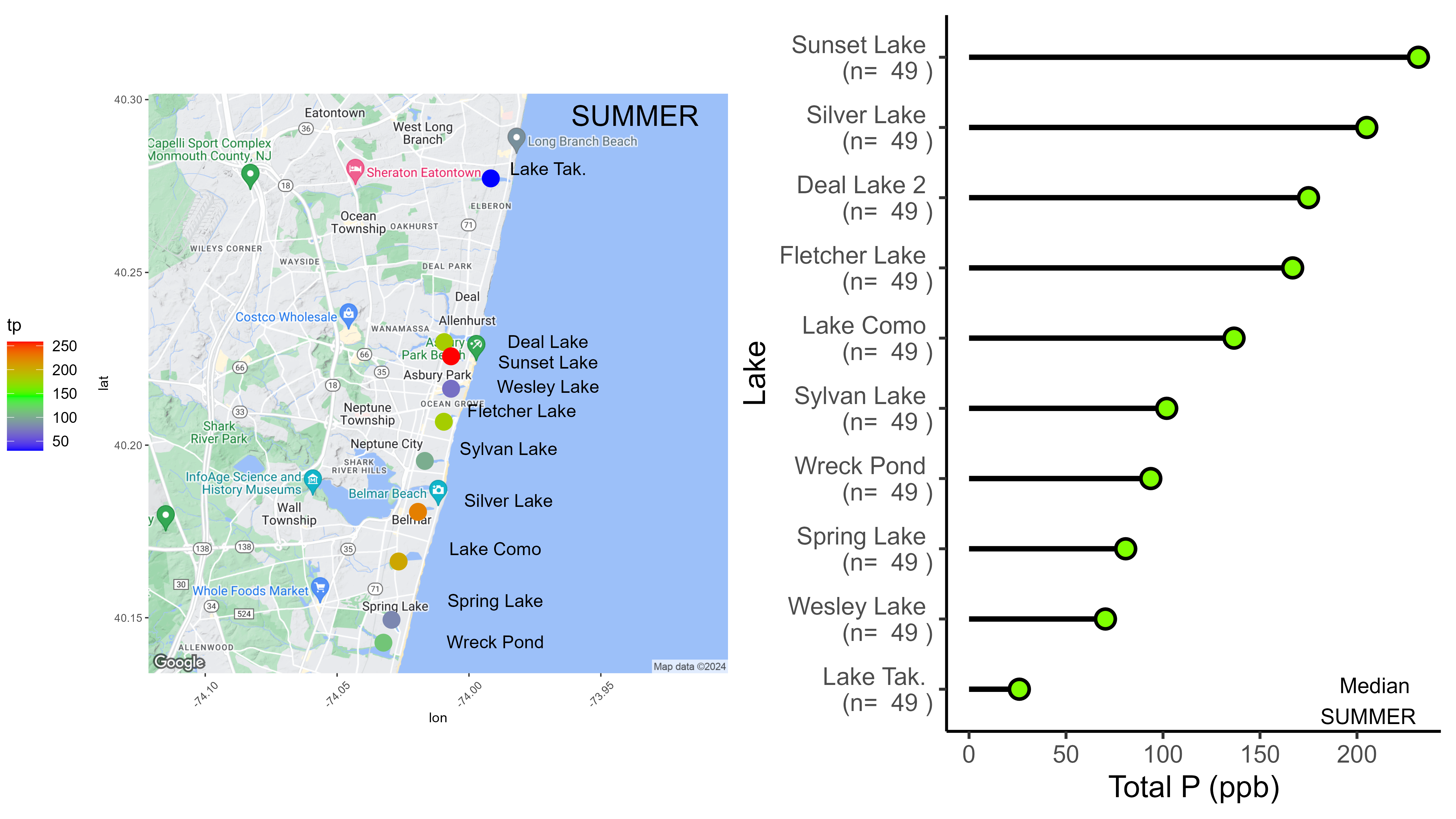 PHAB / NJDEP data has shown:
TP tends to track TN in coastal lakes, except in Lake Takanassee where TN:TP is higher than in other lakes

In summer, lakes appear to generate excess P from sediments during HABs
Summer TN and TP are strongly related to summer HAB index
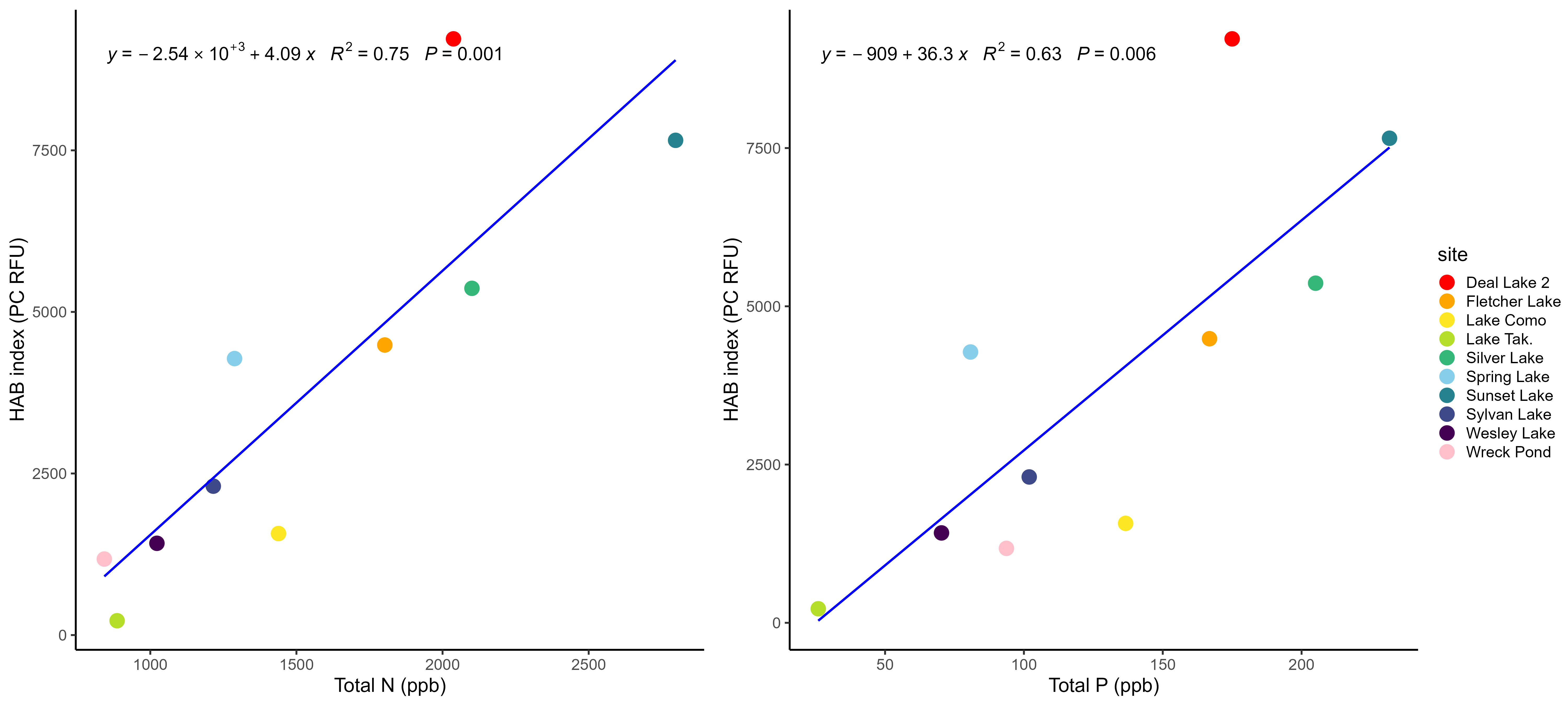 Dissolved Oxygen
A measurement of the amount of oxygen in the water. Animals start to die at < 2 mg/L. Lake chemistry changes under low D.O. conditions. Values typically show high day / night variability (e.g. lower D.O. at night).
In eutrophic lakes, high D.O. during daytime is common, but this can be deceptive!
PHAB data has shown:
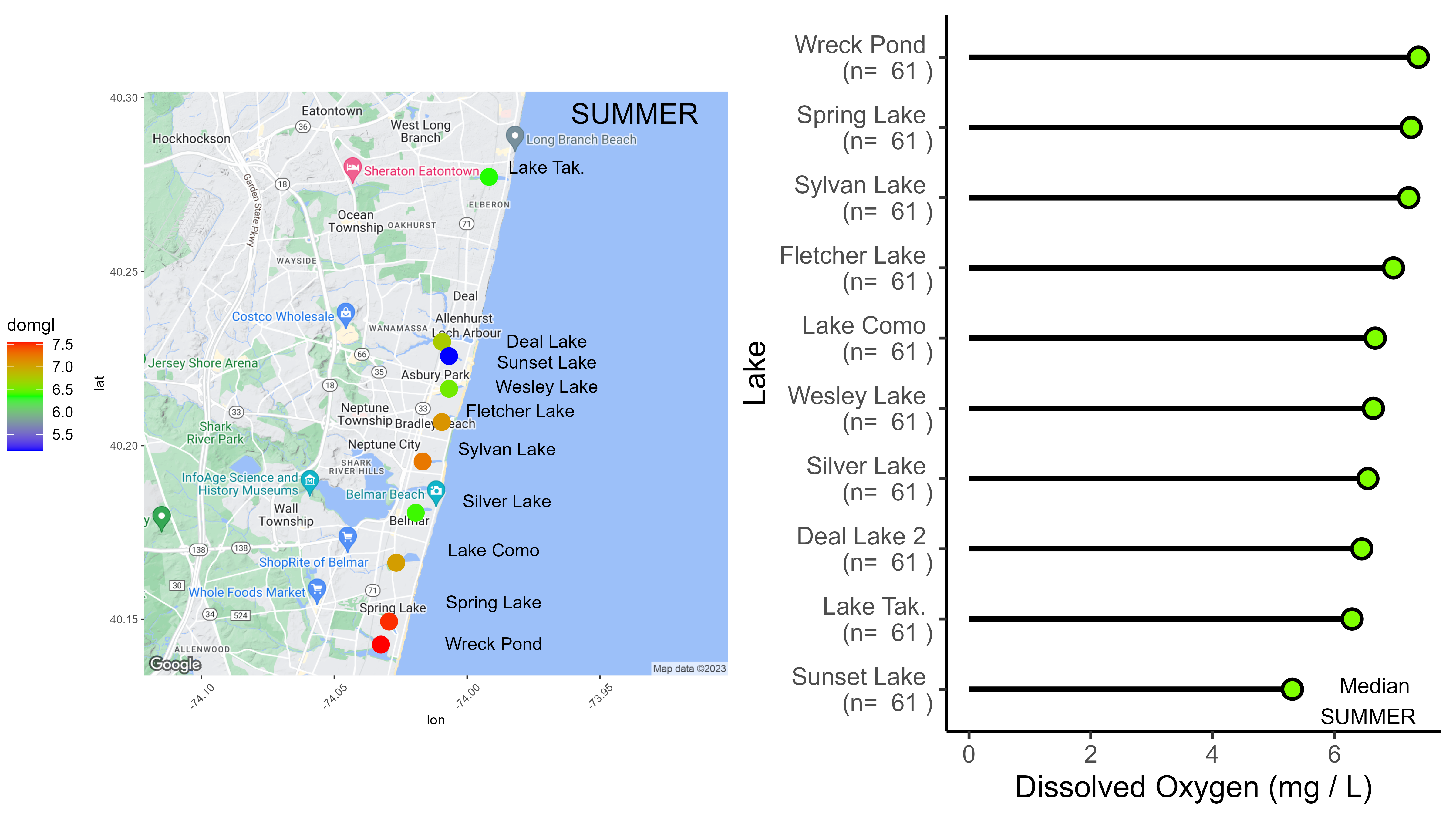 Mostly OK values measured in daytime

Other low daytime D.O. events observed occasionally that signal problems
Dissolved Oxygen
A measurement of the amount of oxygen in the water. Animals start to die at < 2 mg/L. Lake chemistry changes under low D.O. conditions. Values typically show high day / night variability (e.g. lower D.O. at night).
Deal Lake D.O. may be OK in daytime, but following a HAB night time values go anoxic
15 minute D.O. values
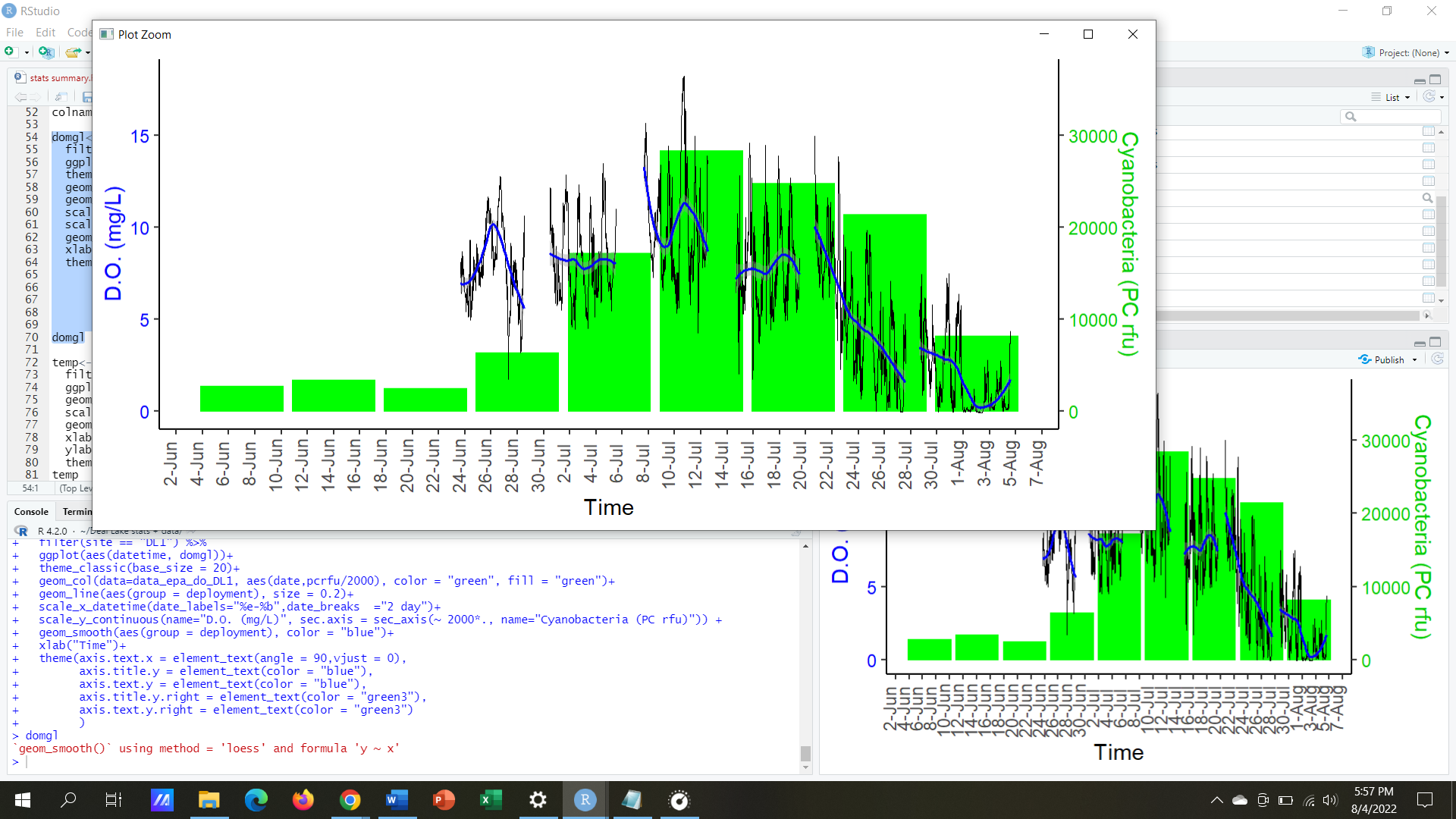 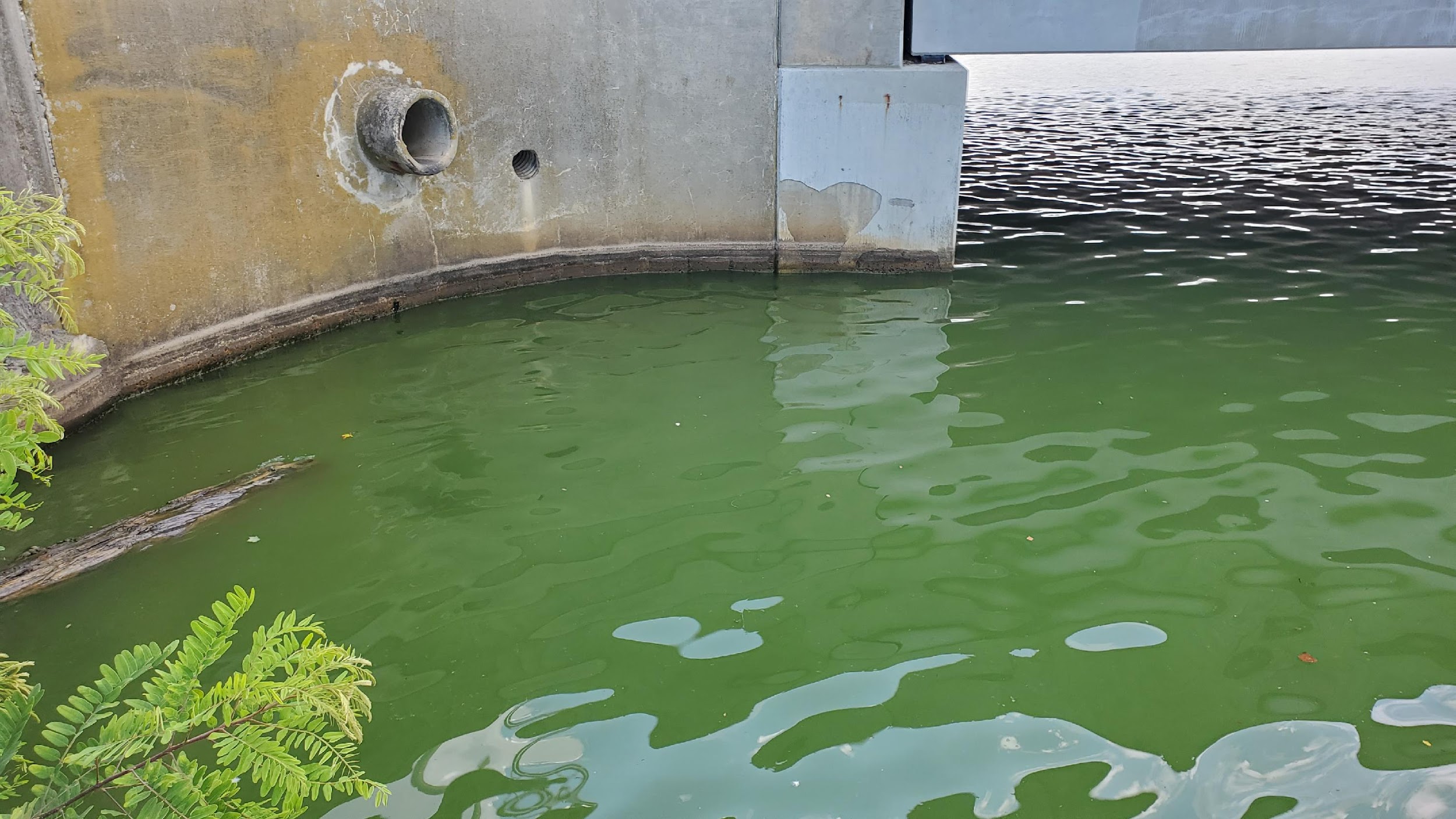 Moving average
HAB index values
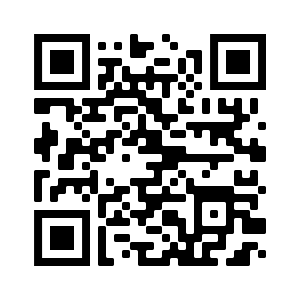 Nicholas Occhiogrosso
Monmouth Univ.  ‘22
(2022)
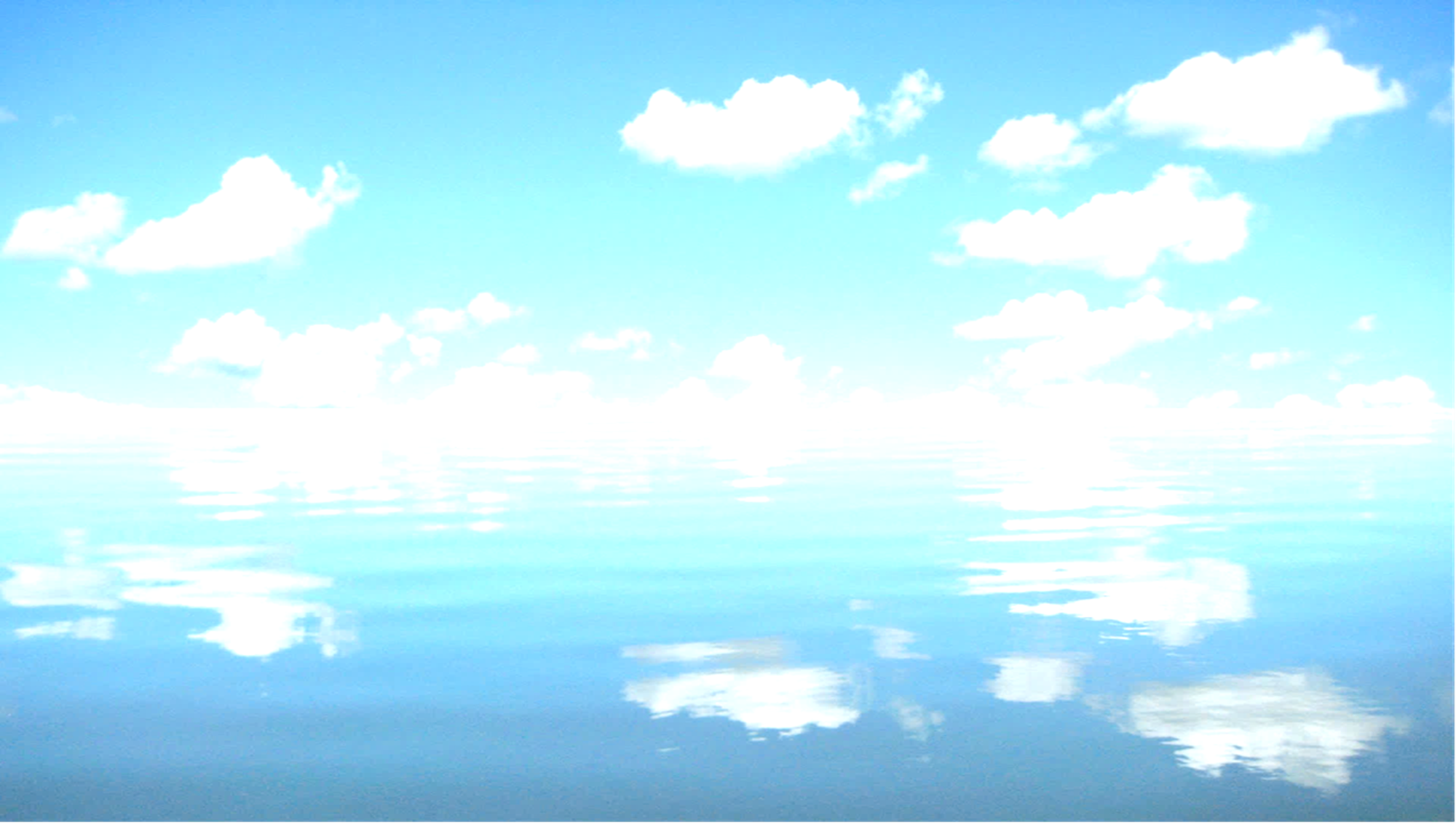 Water Quality Monitoring and Lake Conditions Chapter
WQ Monitoring is important because it…

Helps ID conditions that can lead to a HAB developing
Can reveal spatial and temporal differences in those conditions
Helps ID conditions caused by HABs


Use proactive (rather than reactive) sampling

Begin monitoring earlier and continue later – March to October
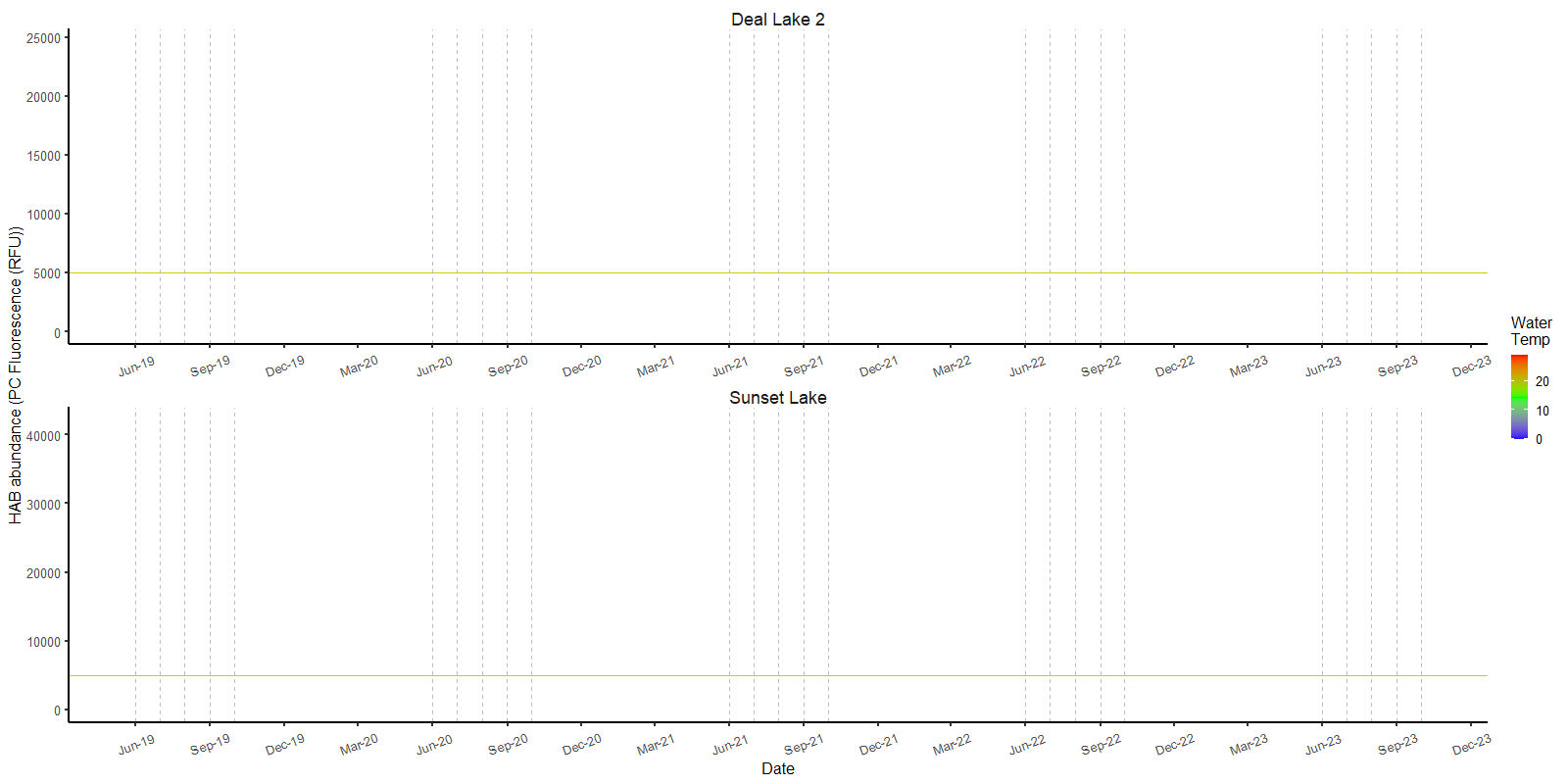 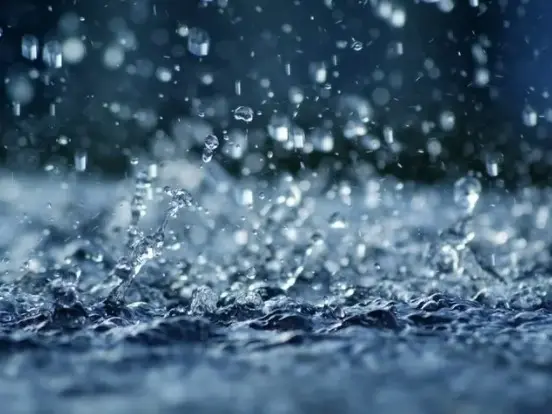 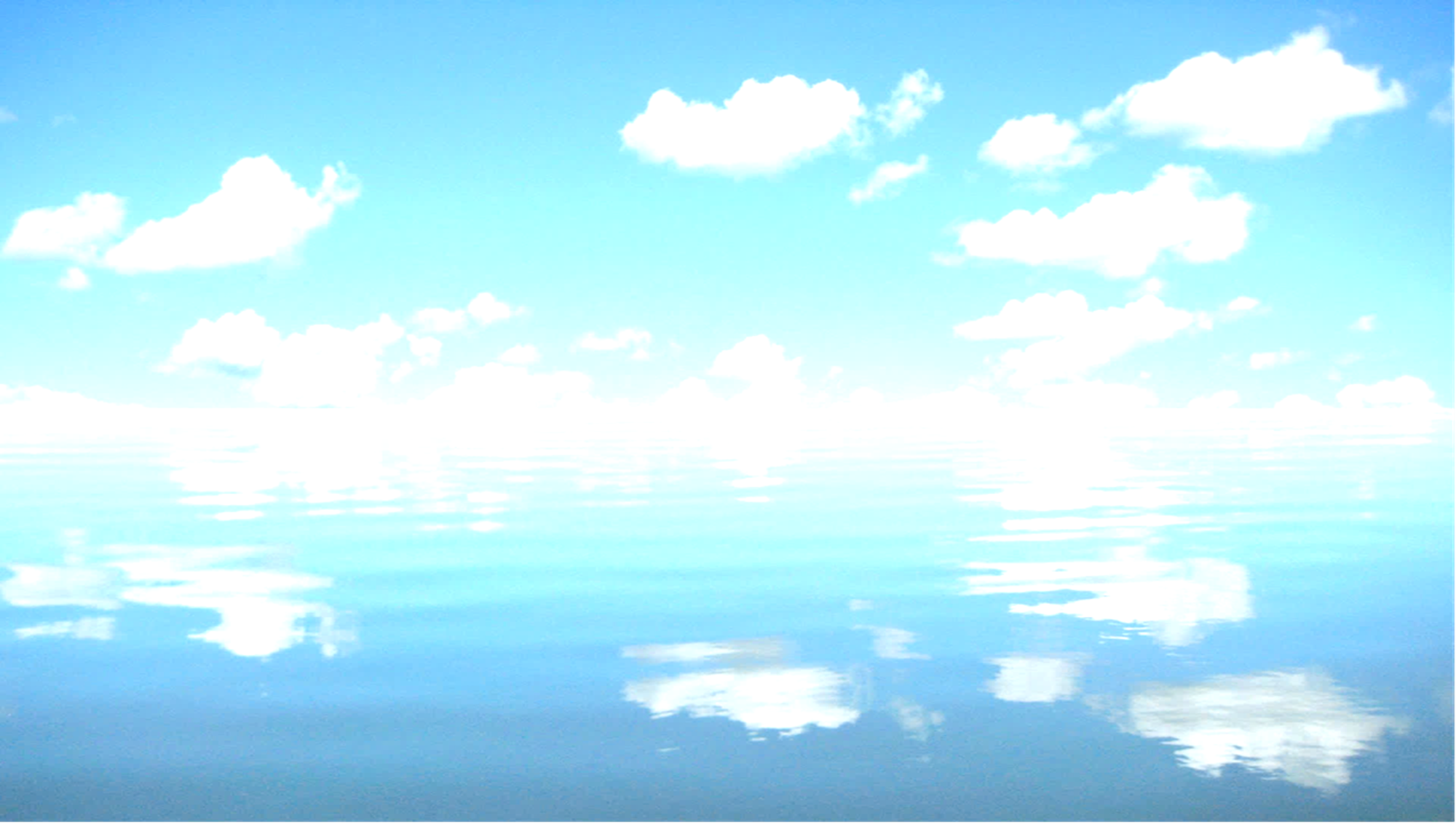 Water Quality Monitoring and Lake Conditions Chapter
Consider Climate Change in your monitoring plan
Continued, long-term monitoring is necessary to understand GCC influences on NJ HABs
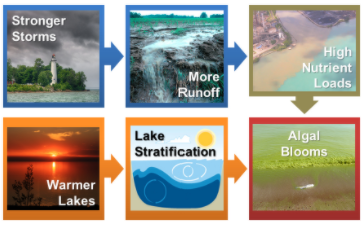 https://glisa.umich.edu/wp-content/uploads/2021/02/Algal-Bloom-Contributing-Causes-1.png
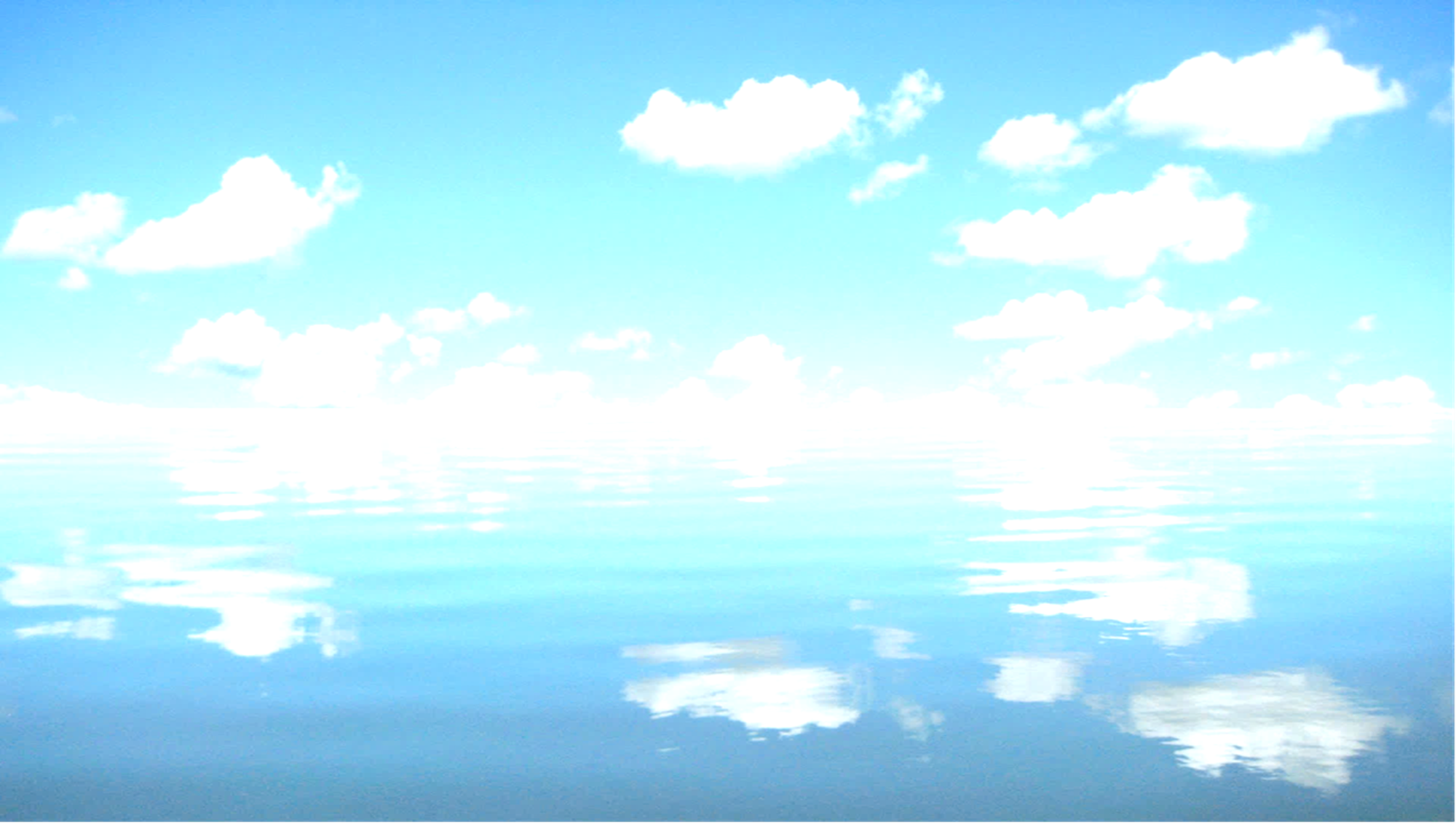 Thank you
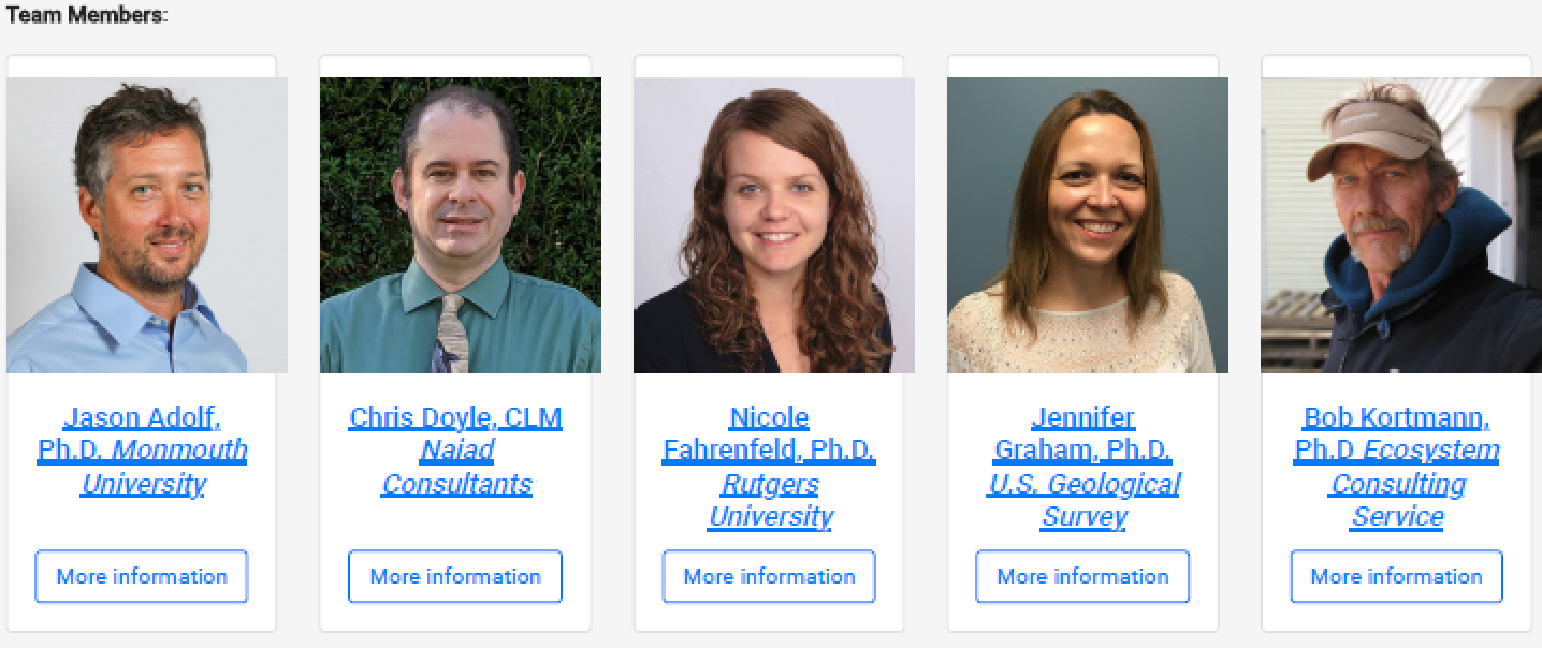 Resources
https://nj.gov/dep/hab/expert-team.html

My email for questions / connections
jadolf@monmouth.edu
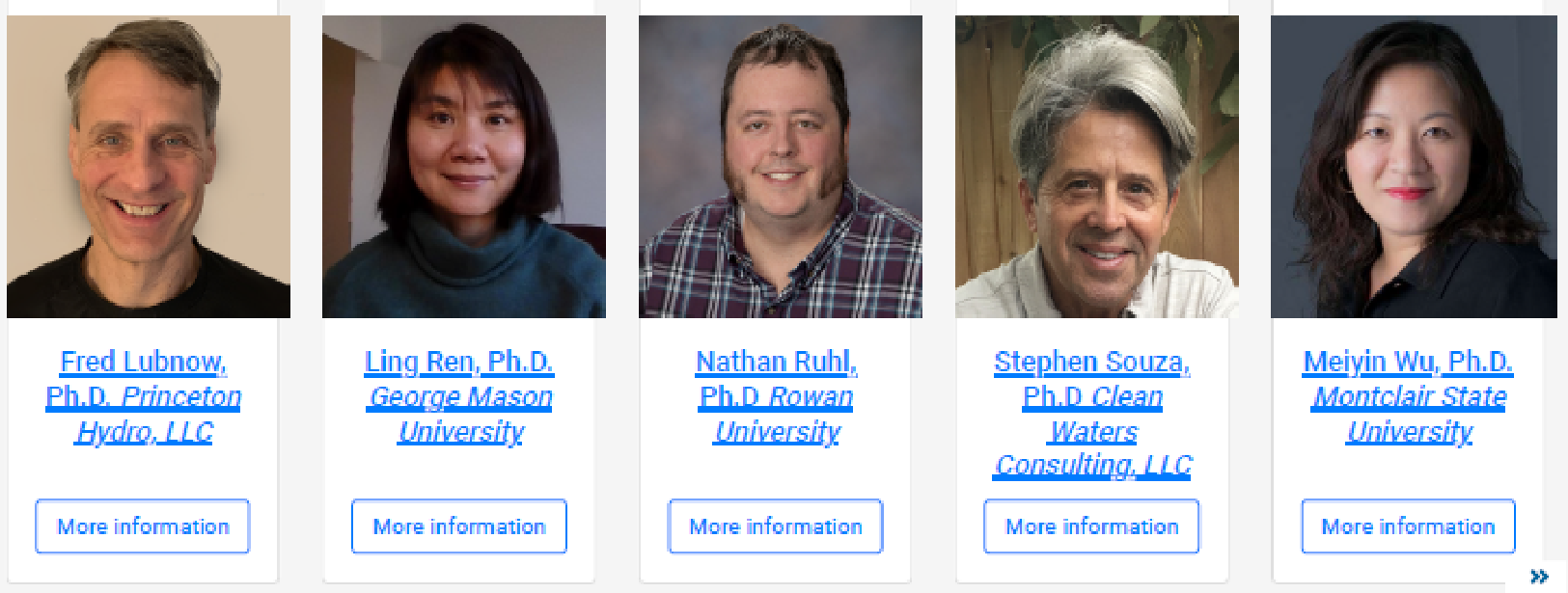 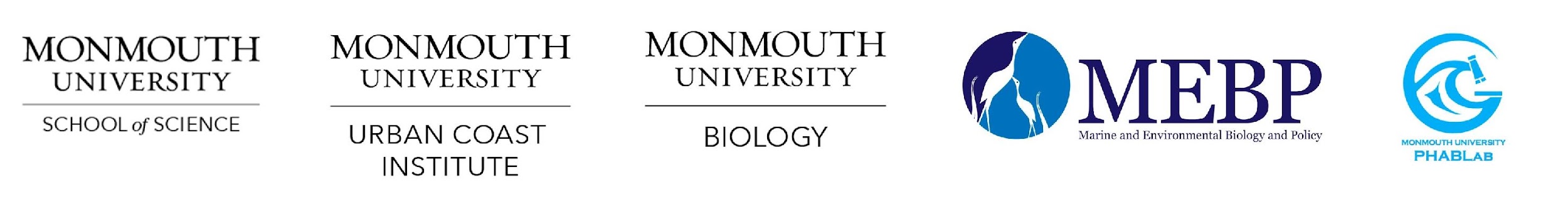 And Thanks to Mike Danko of NJ Sea Grant Consortium for keeping us on task!